2020 Trips
Hcc agm
Great Haywood Loop – 13th June
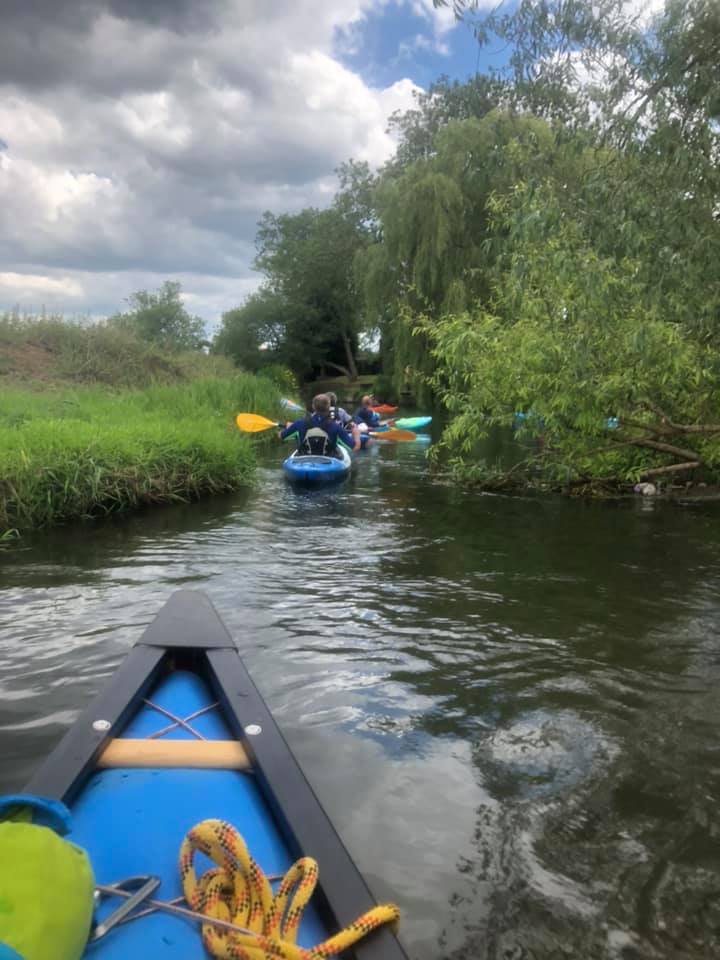 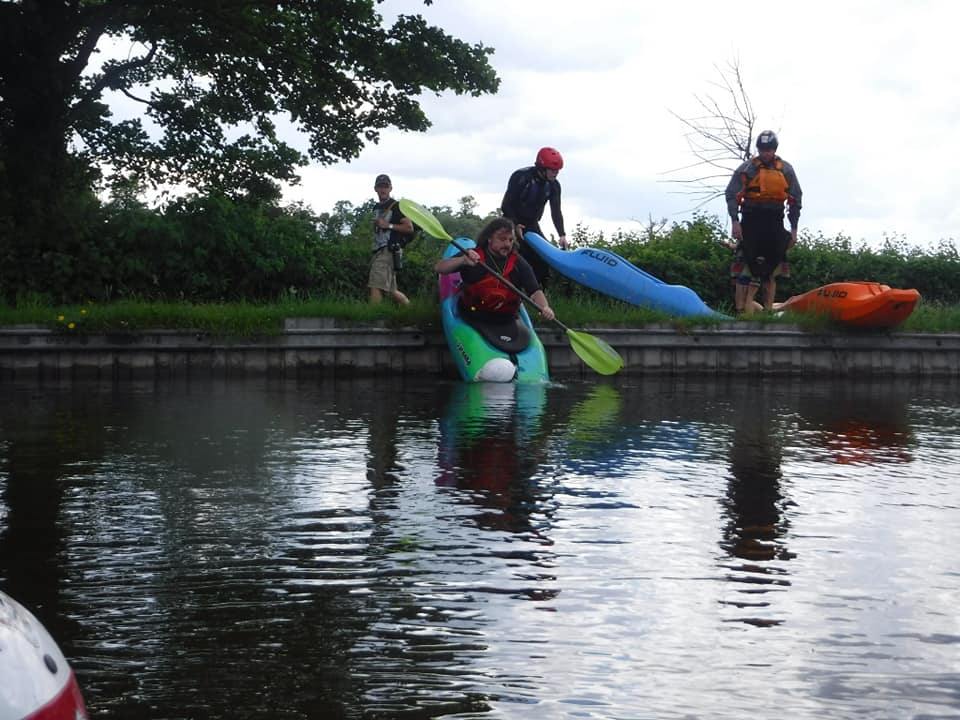 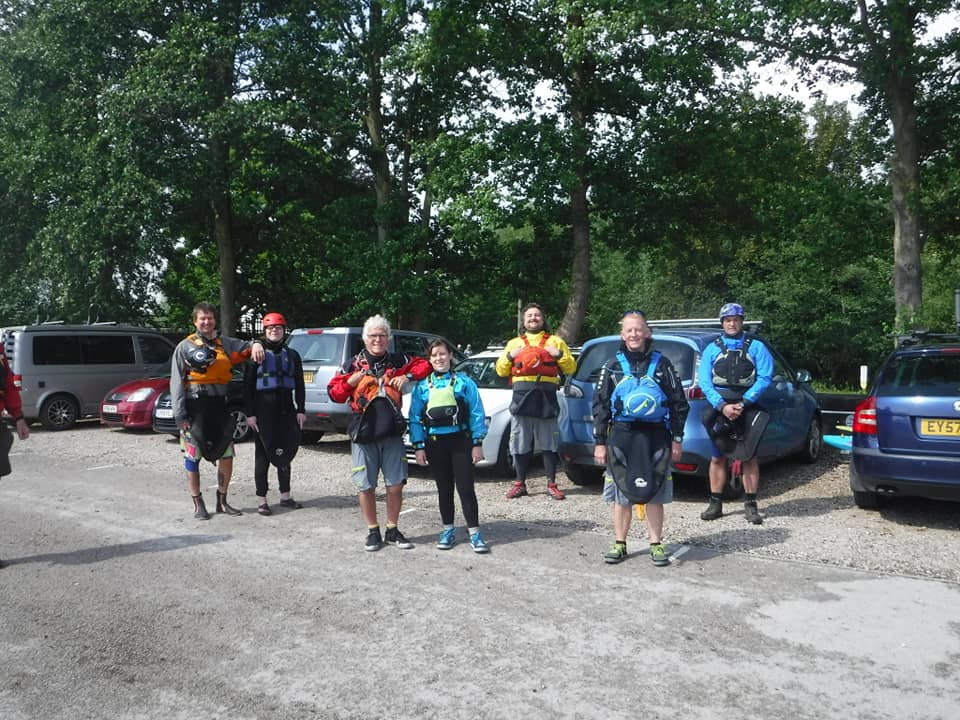 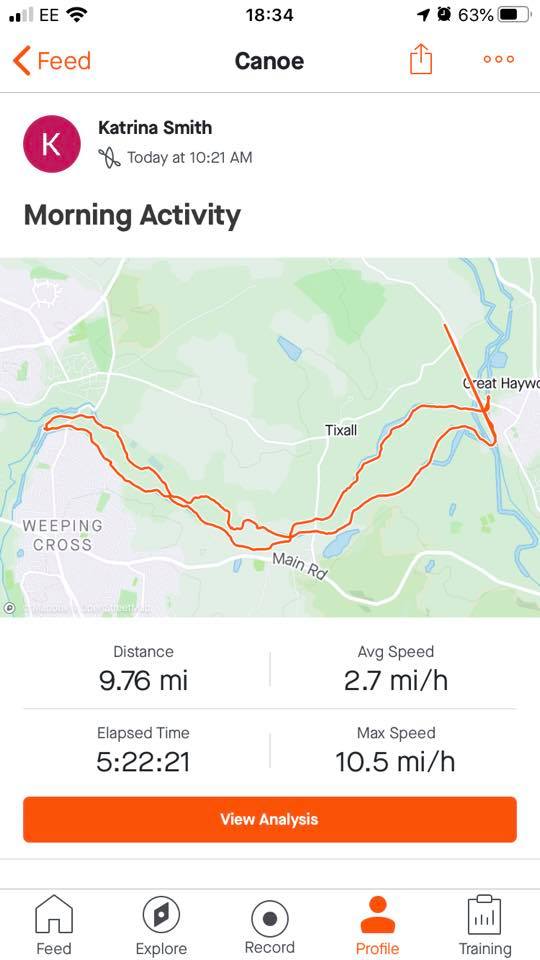 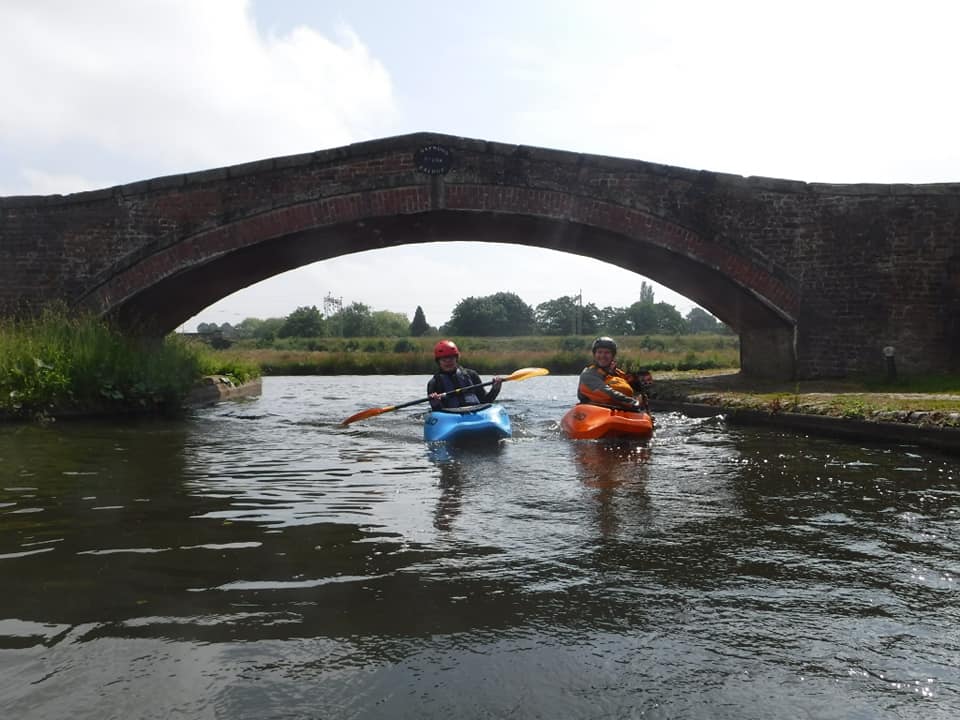 Hope and Anchor Loop – 27th June
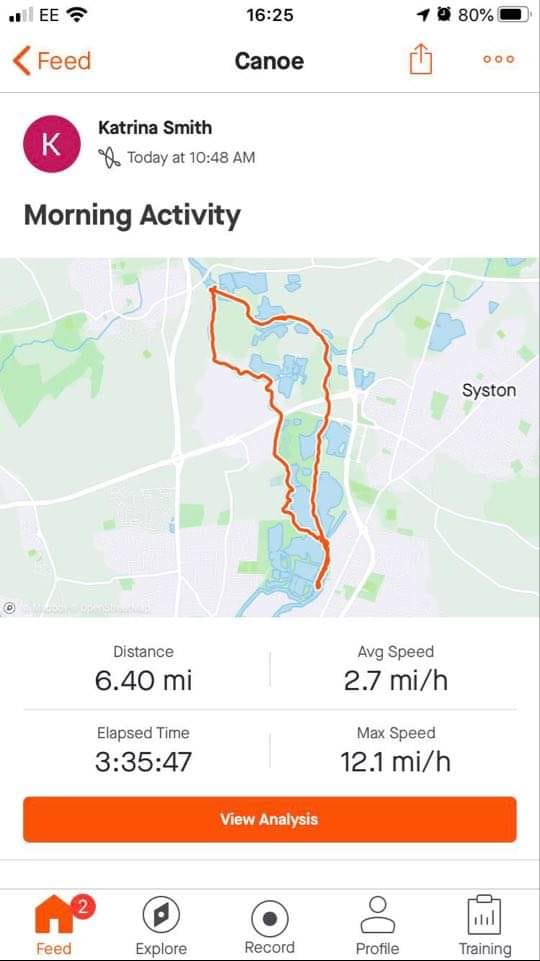 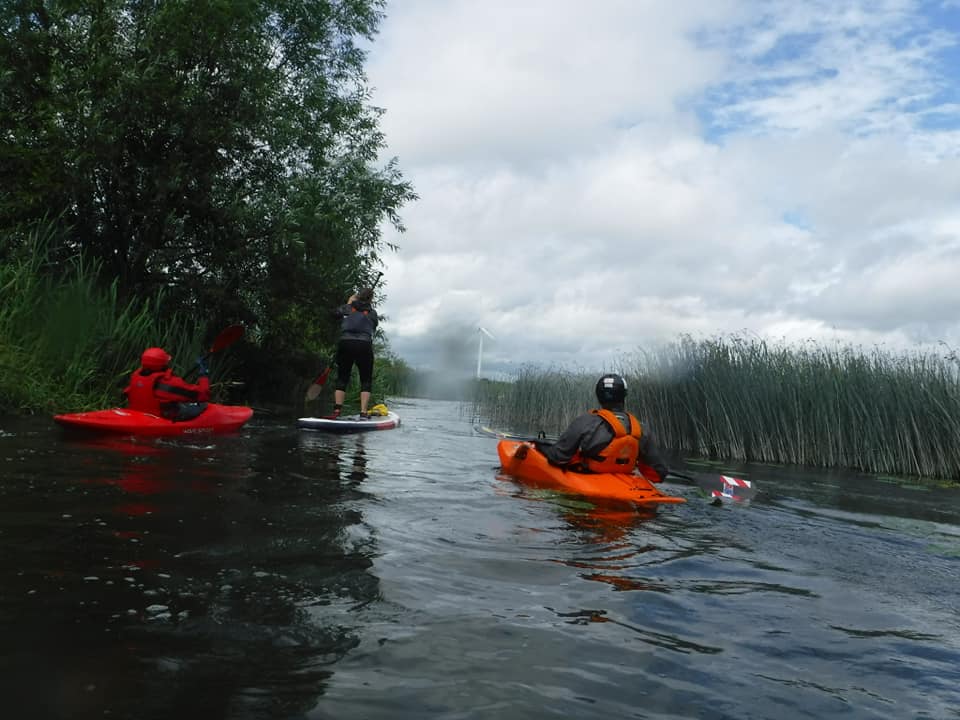 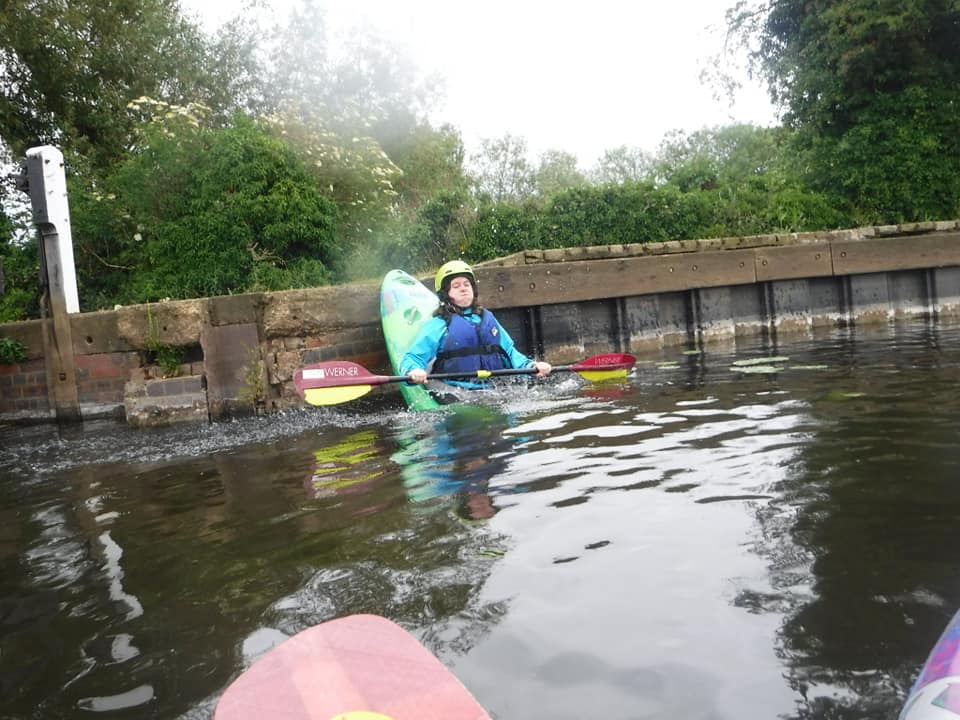 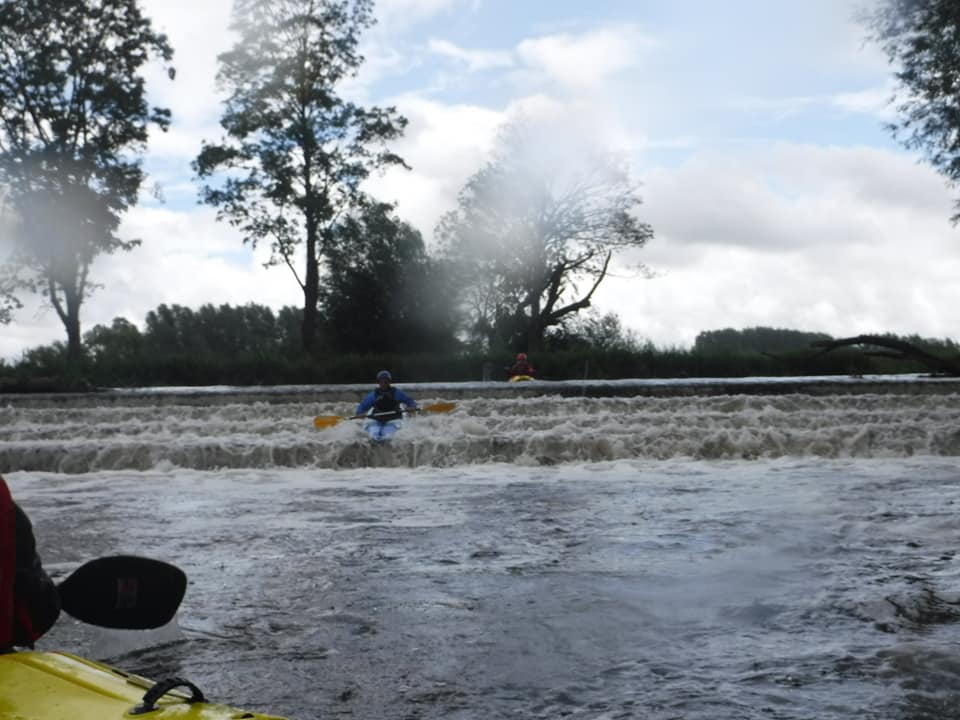 Barrow Loop (SUP) – 3rd July
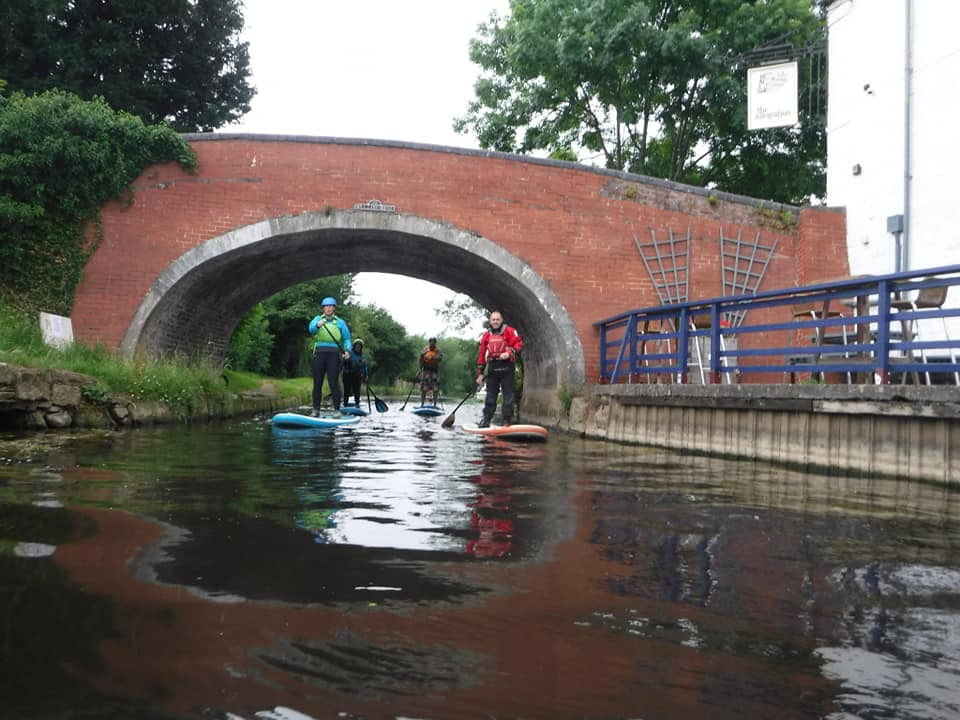 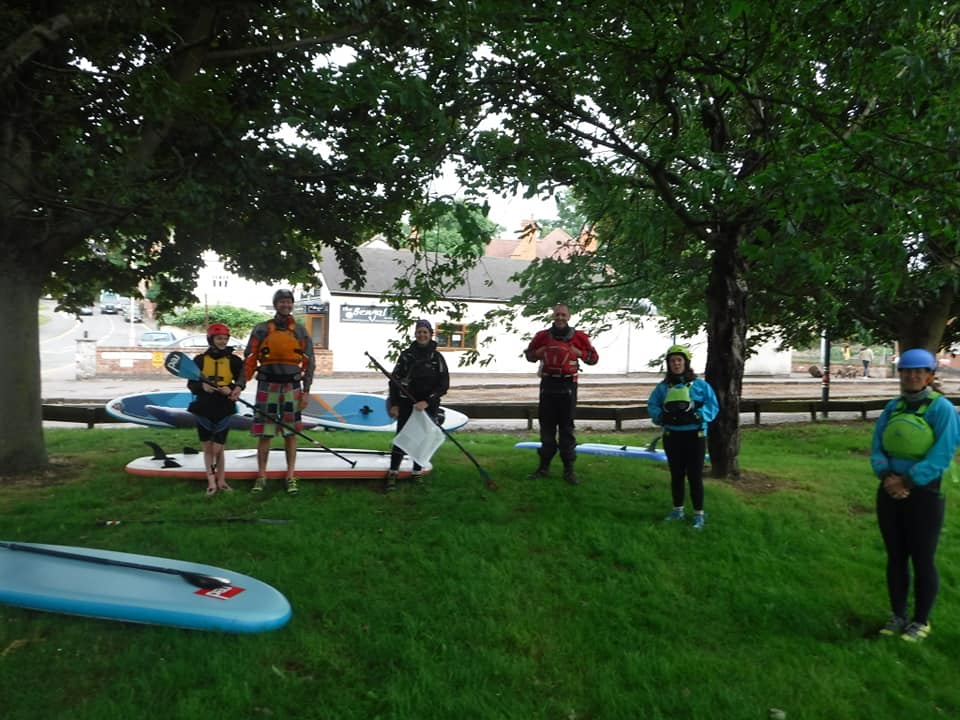 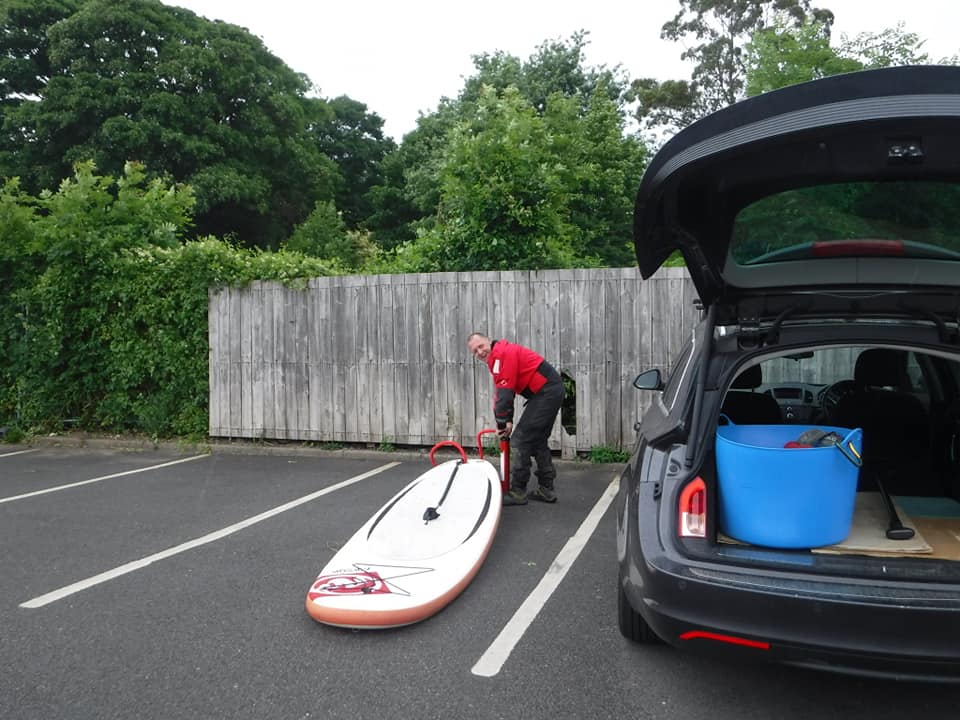 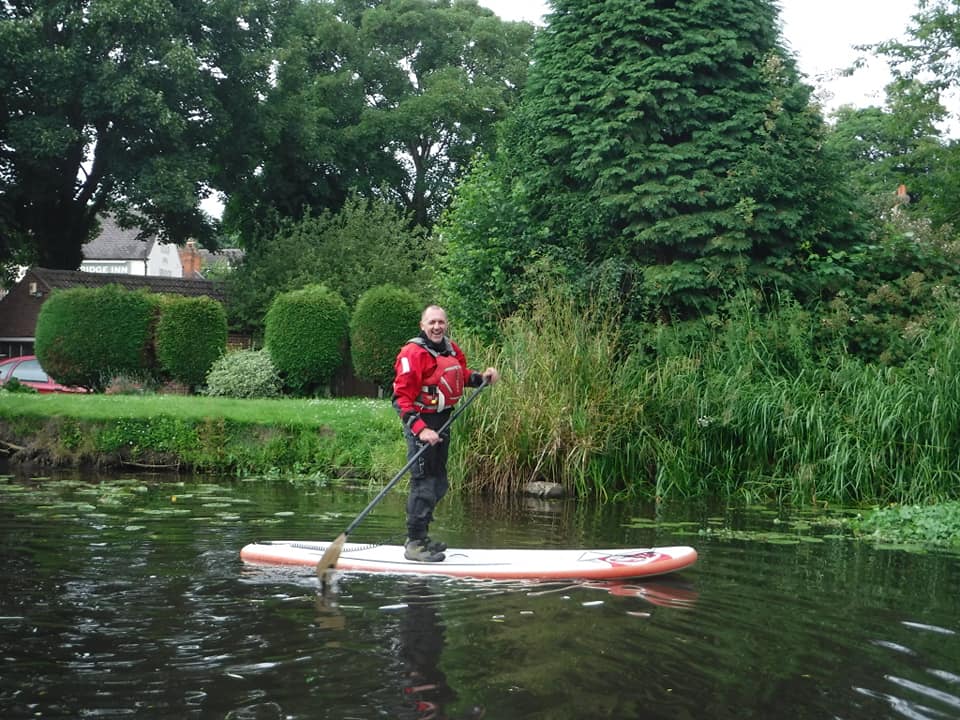 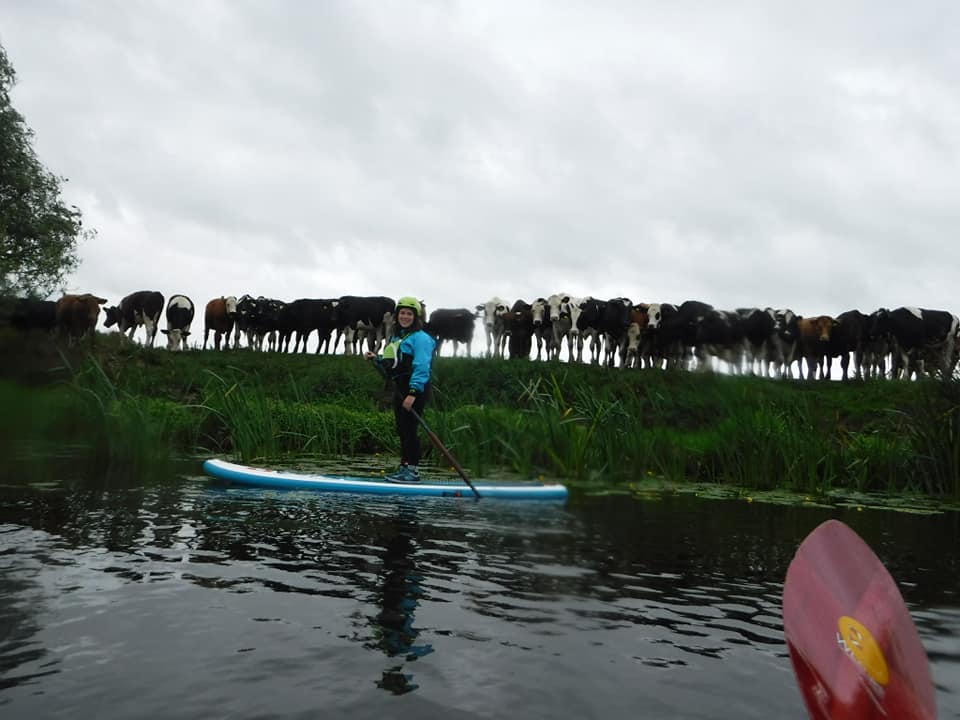 Wolvercote Loop – 4th July
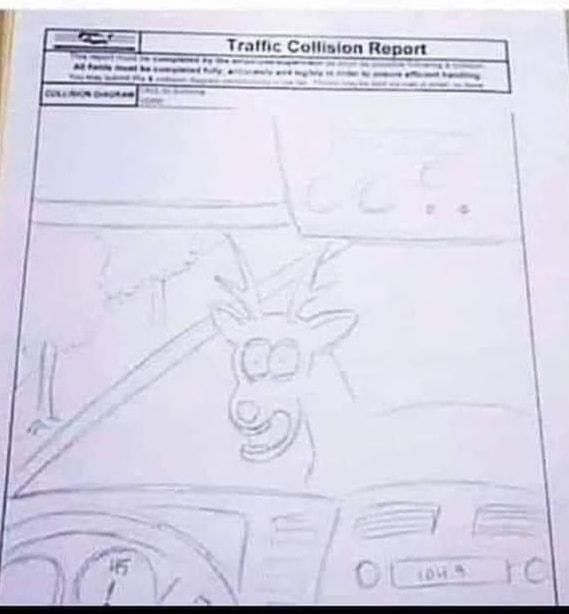 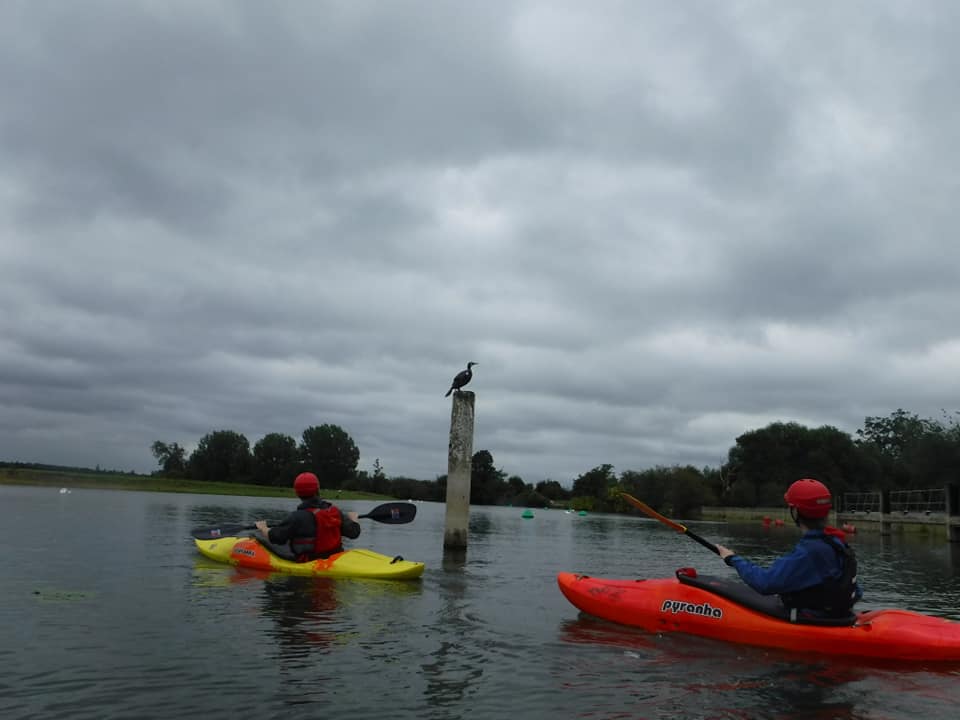 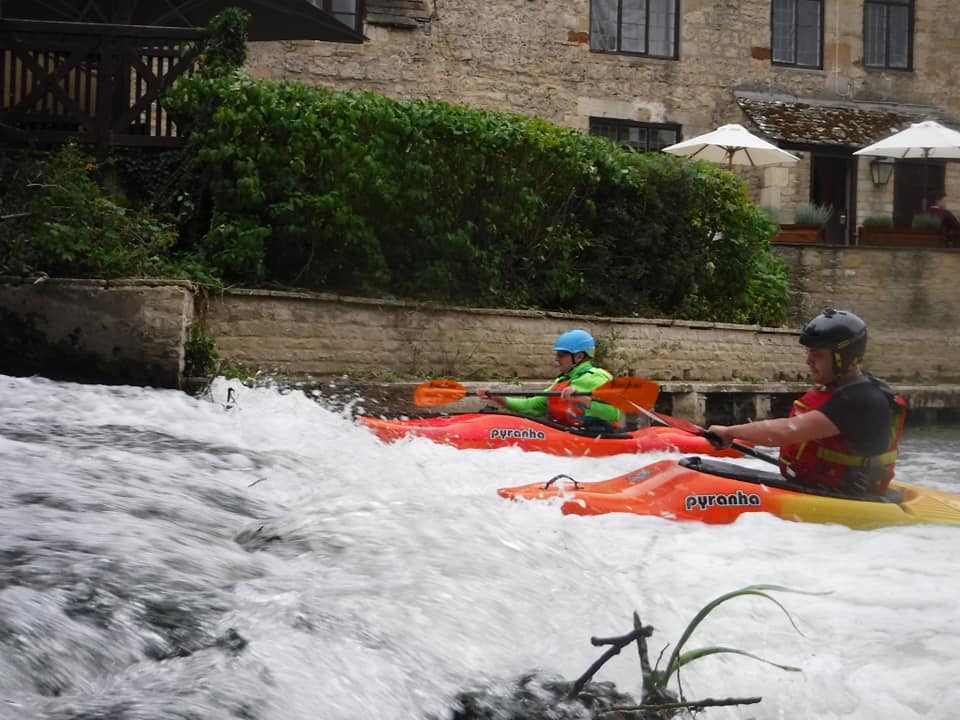 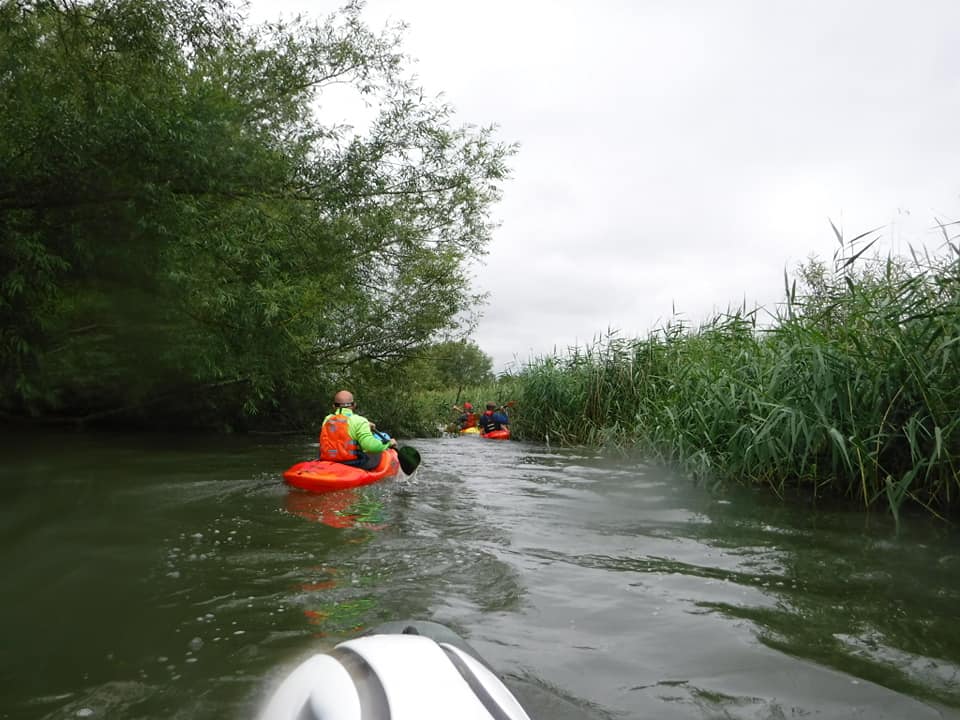 Tame Otter Trip – 11th July
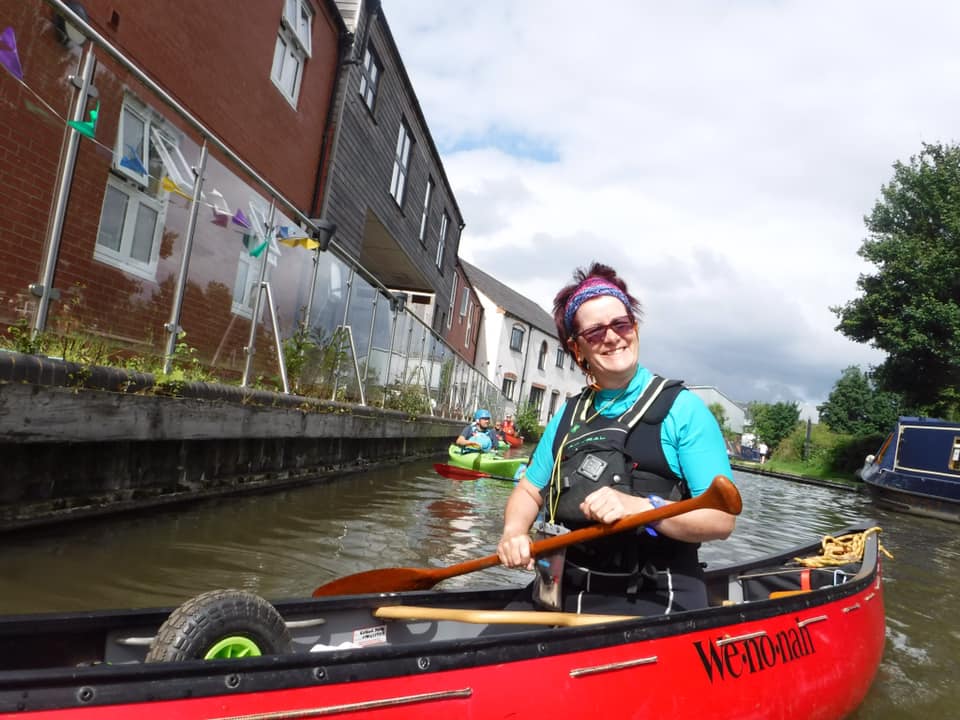 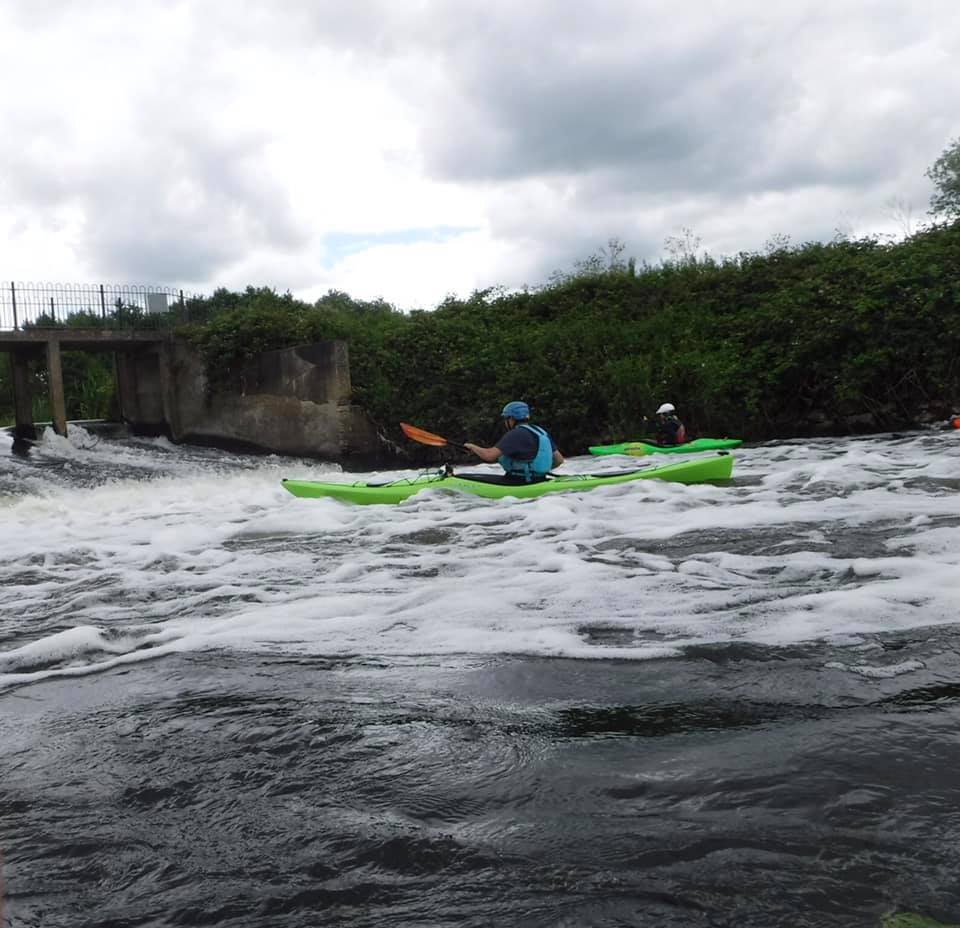 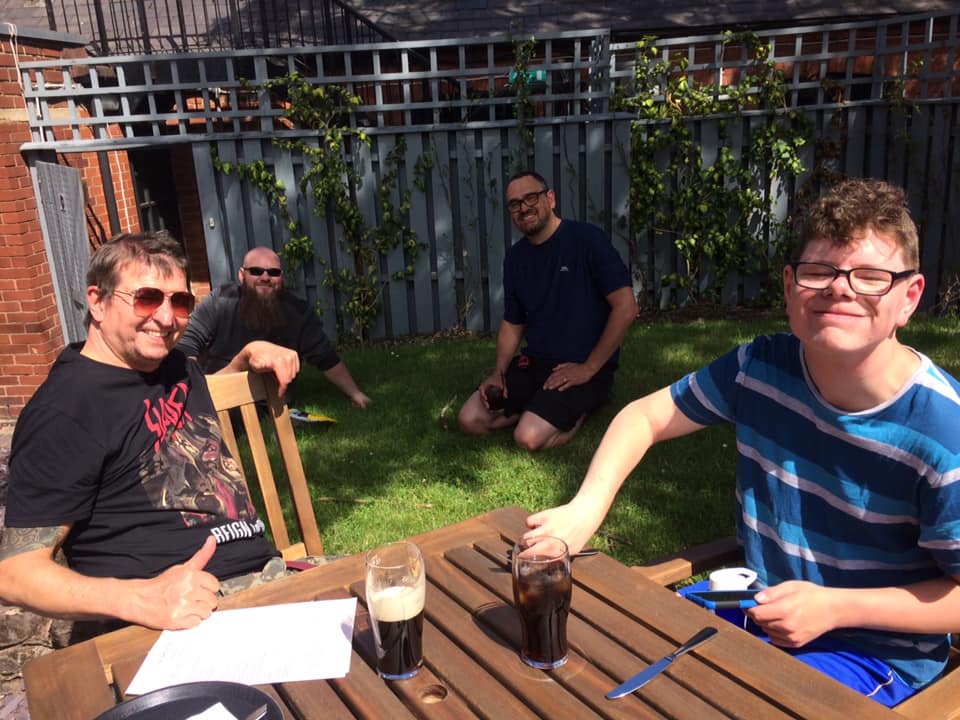 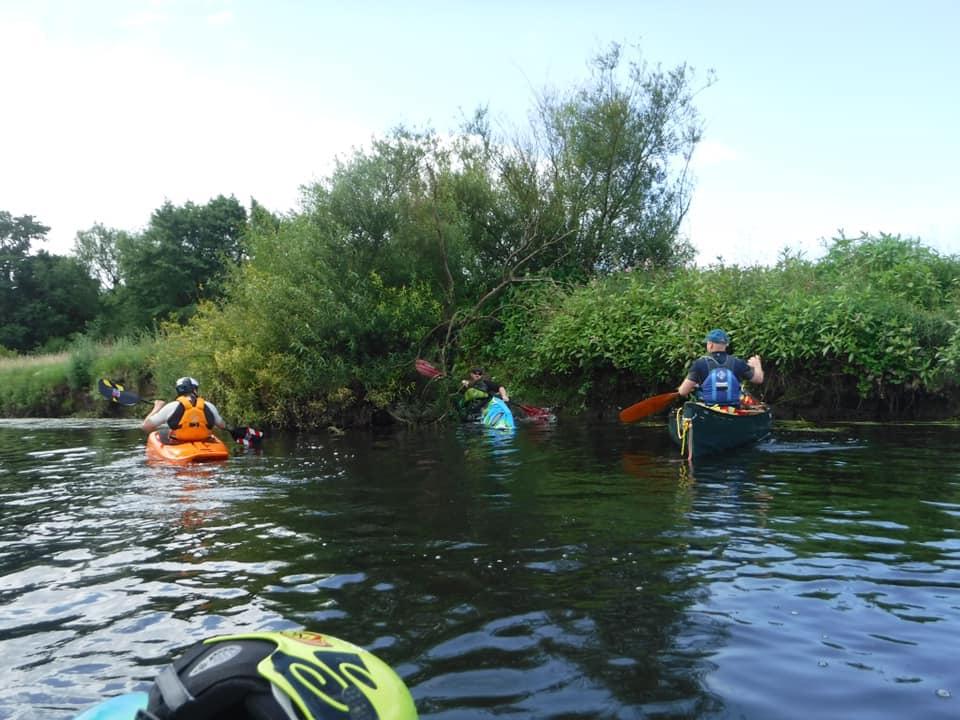 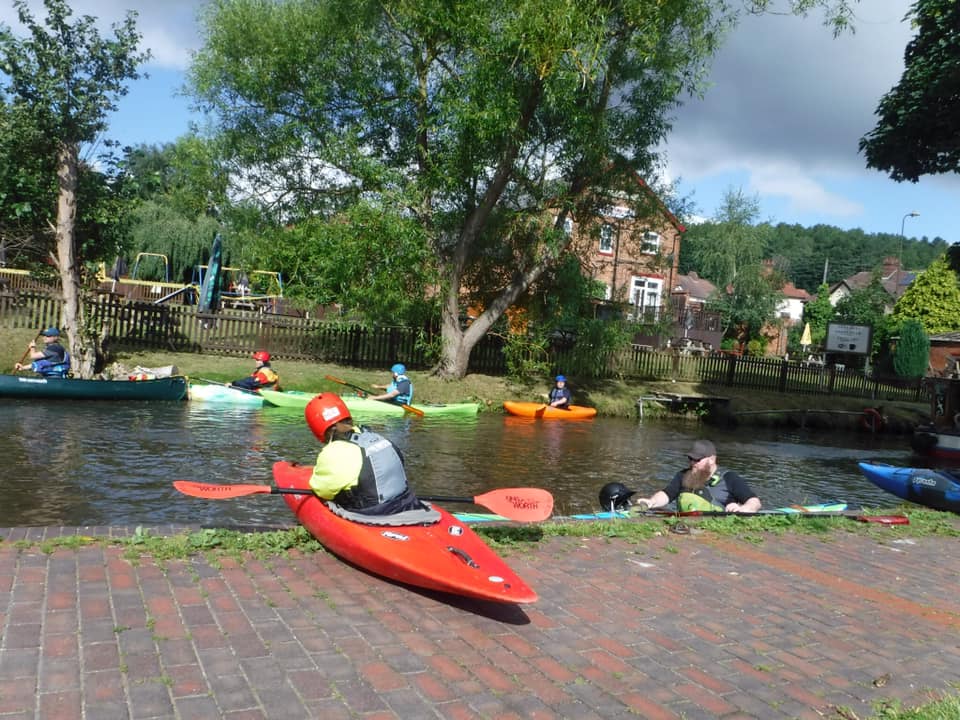 Leam and Avon Trip – 13th July
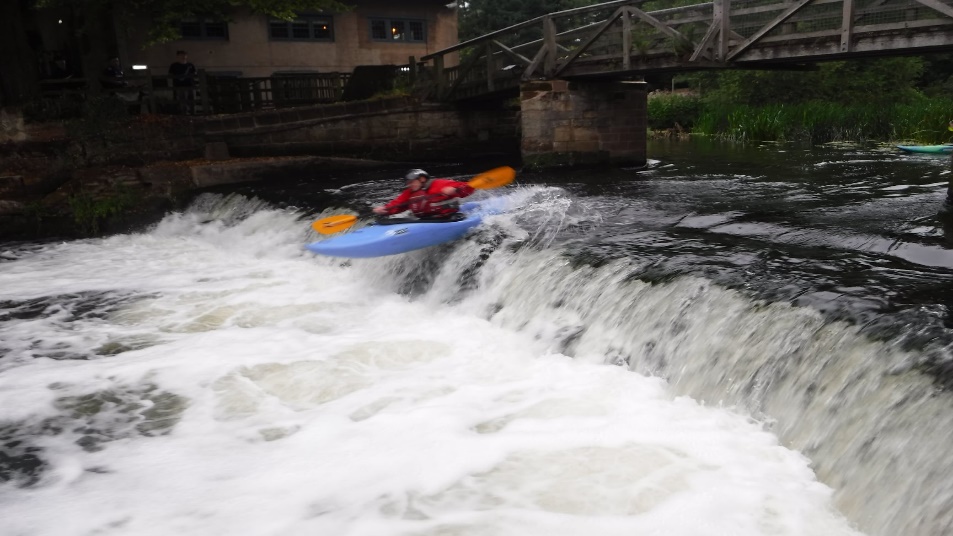 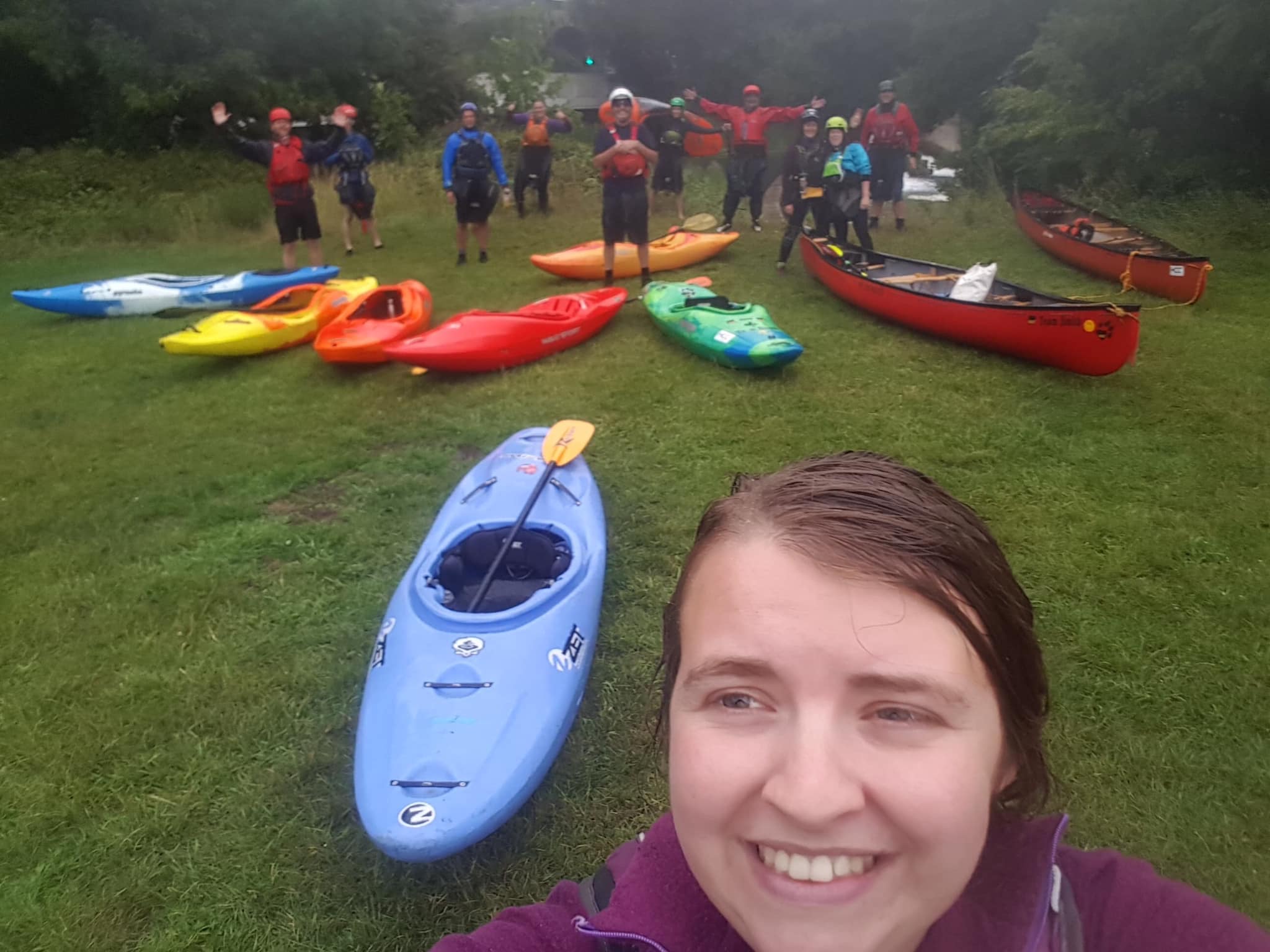 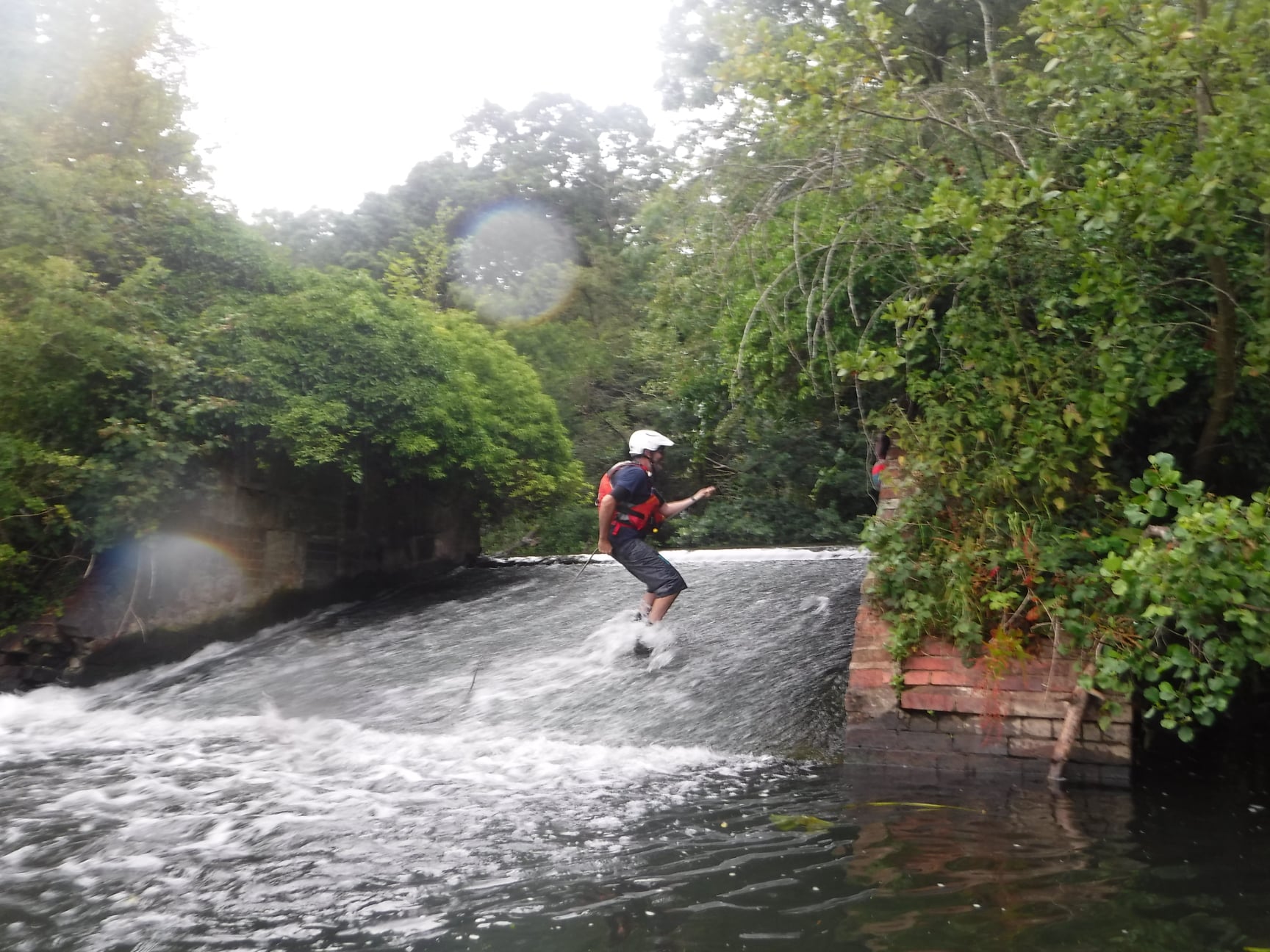 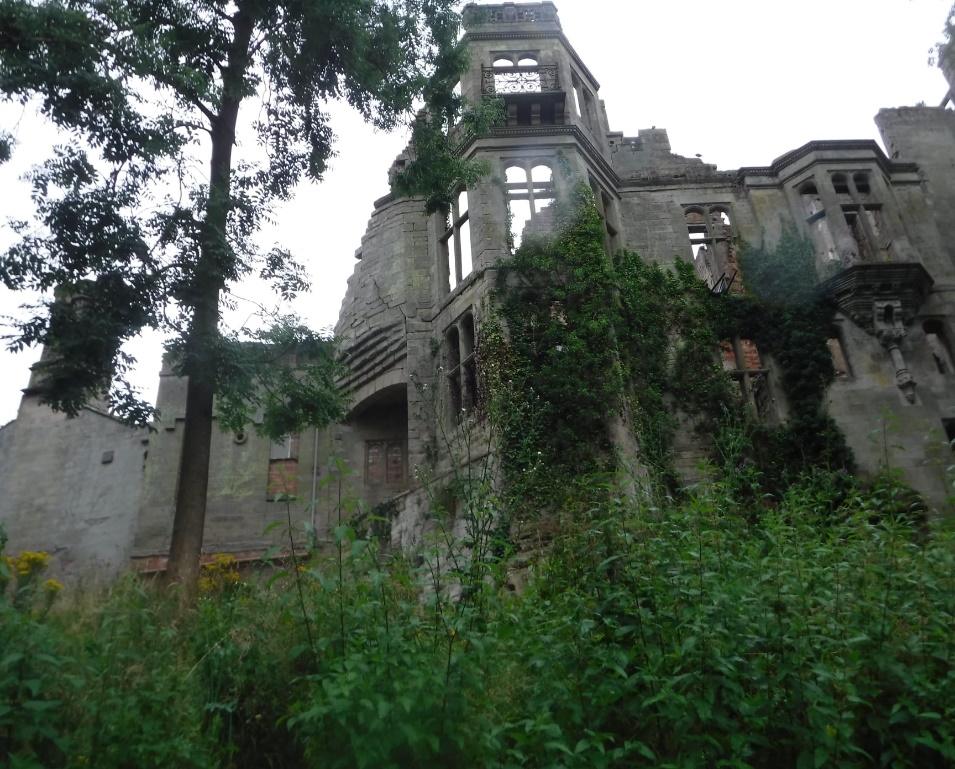 Matlock – 18th July
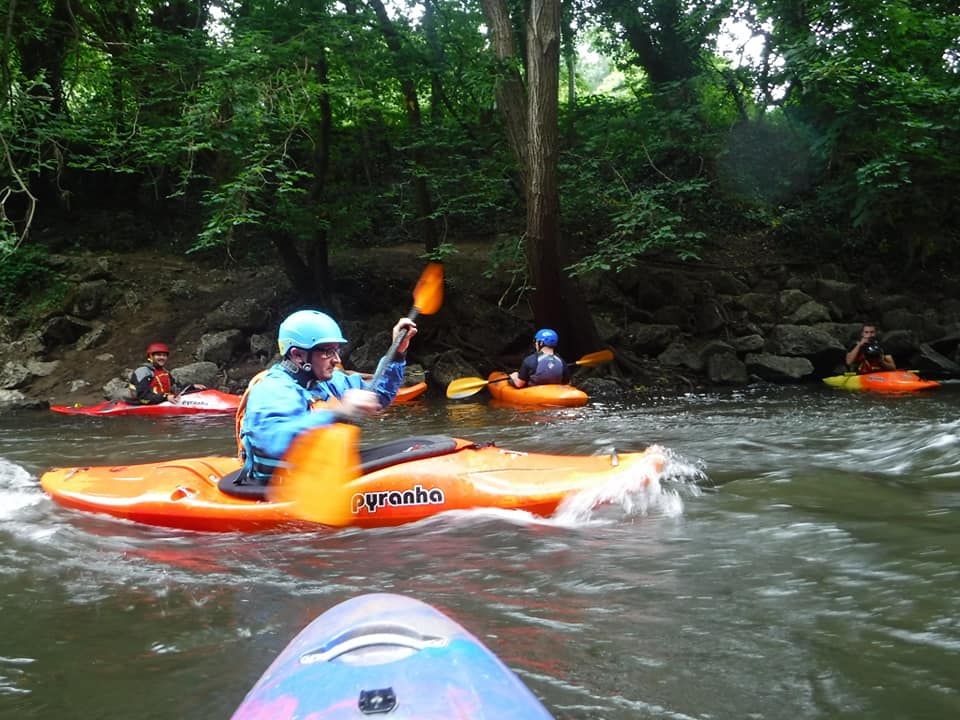 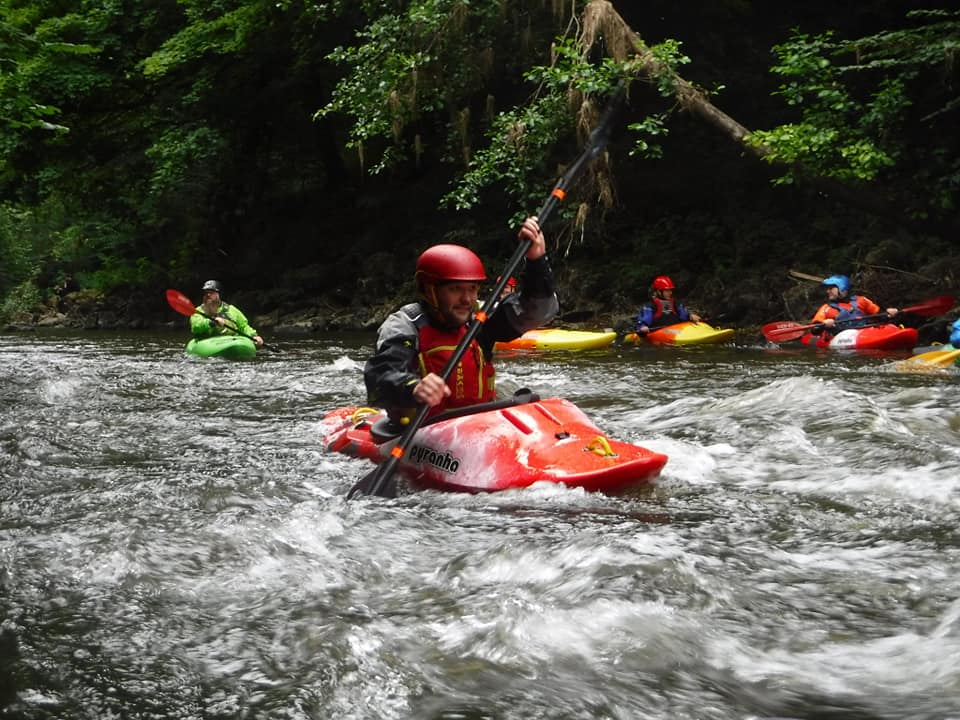 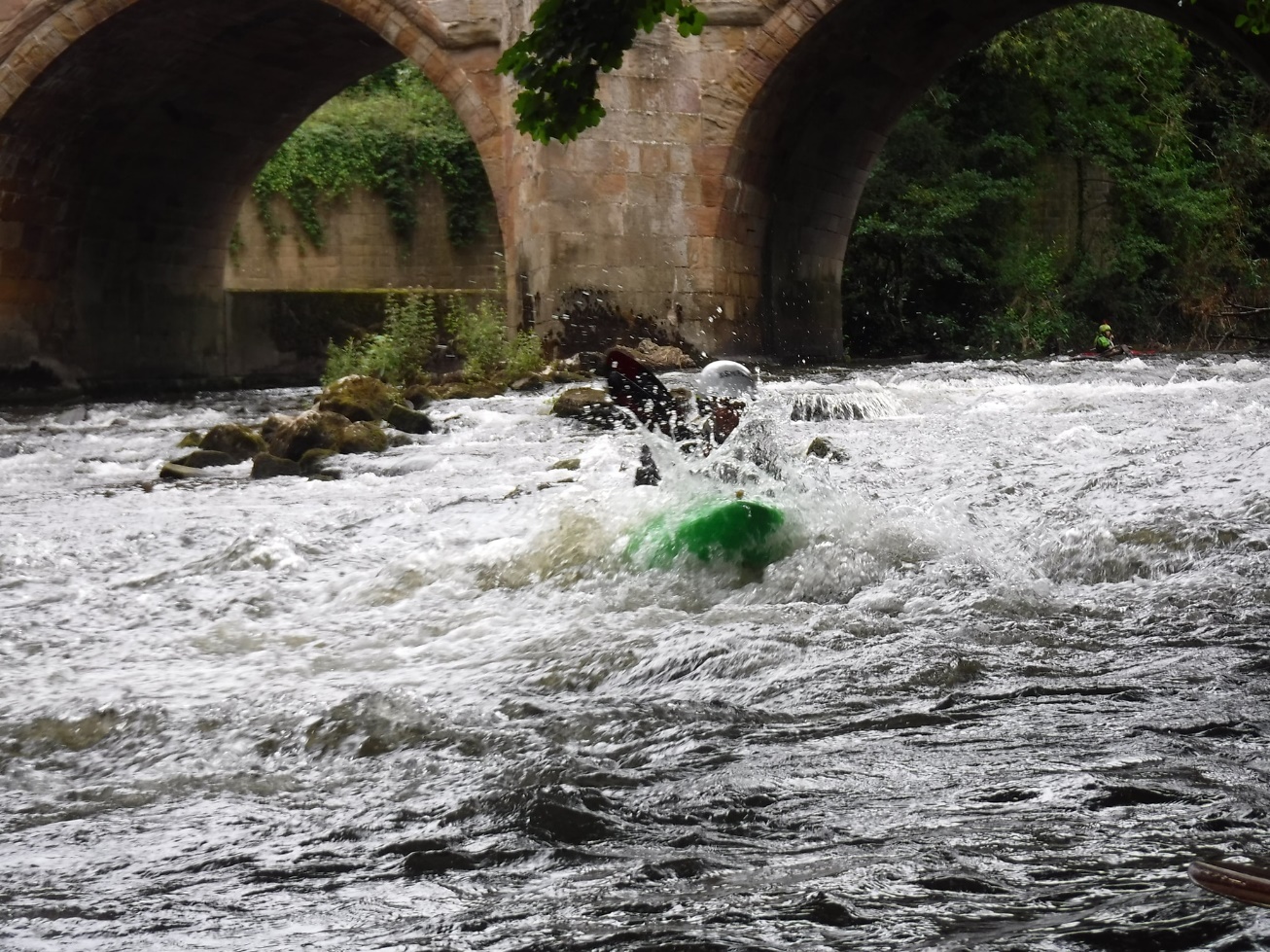 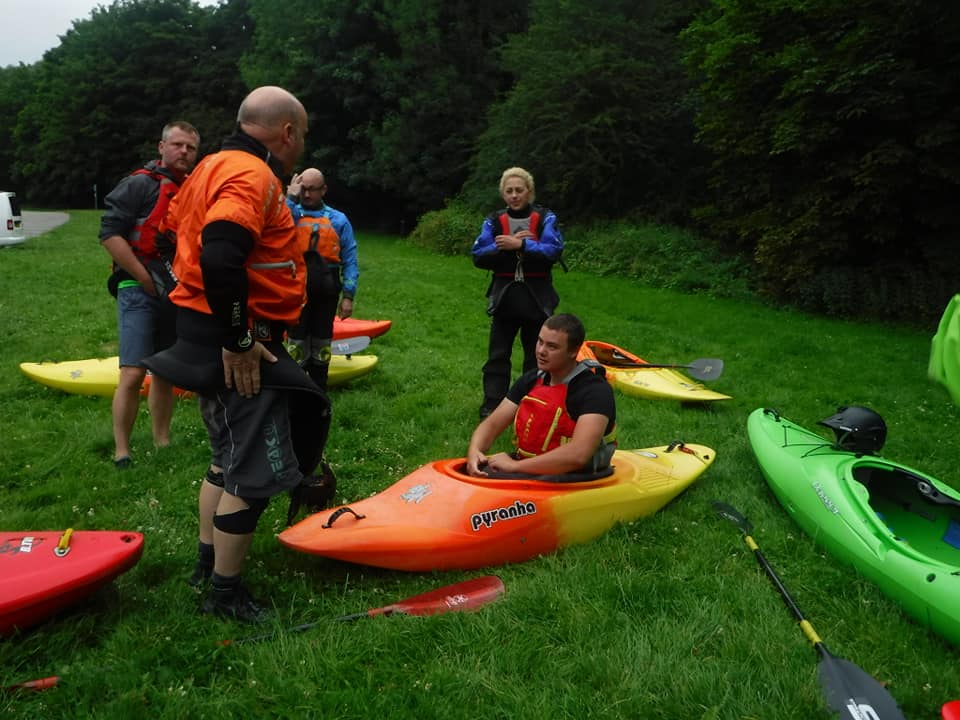 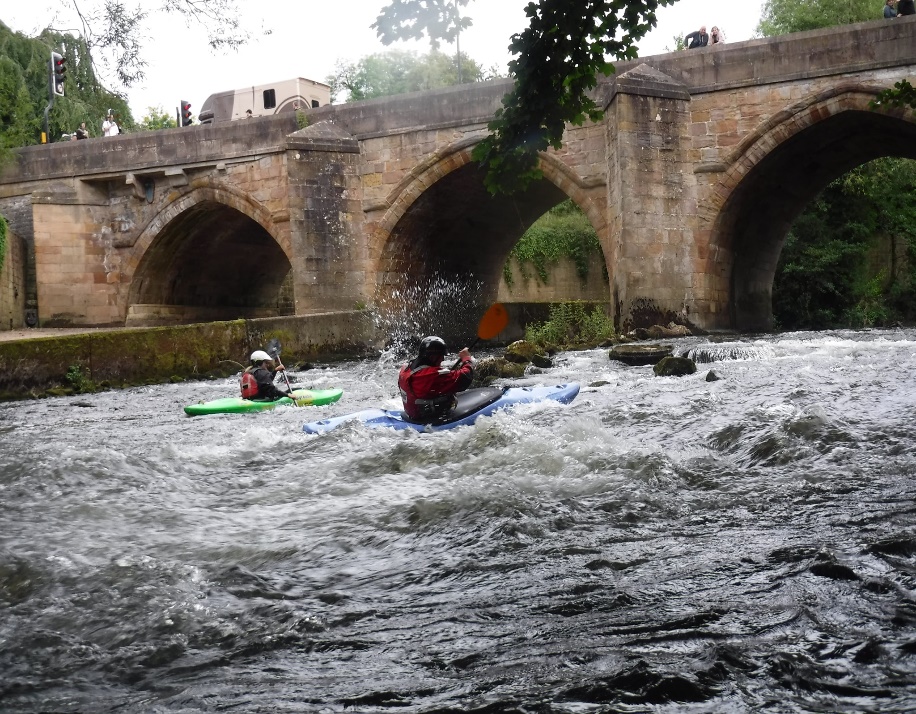 SUP Trip – 15th Aug
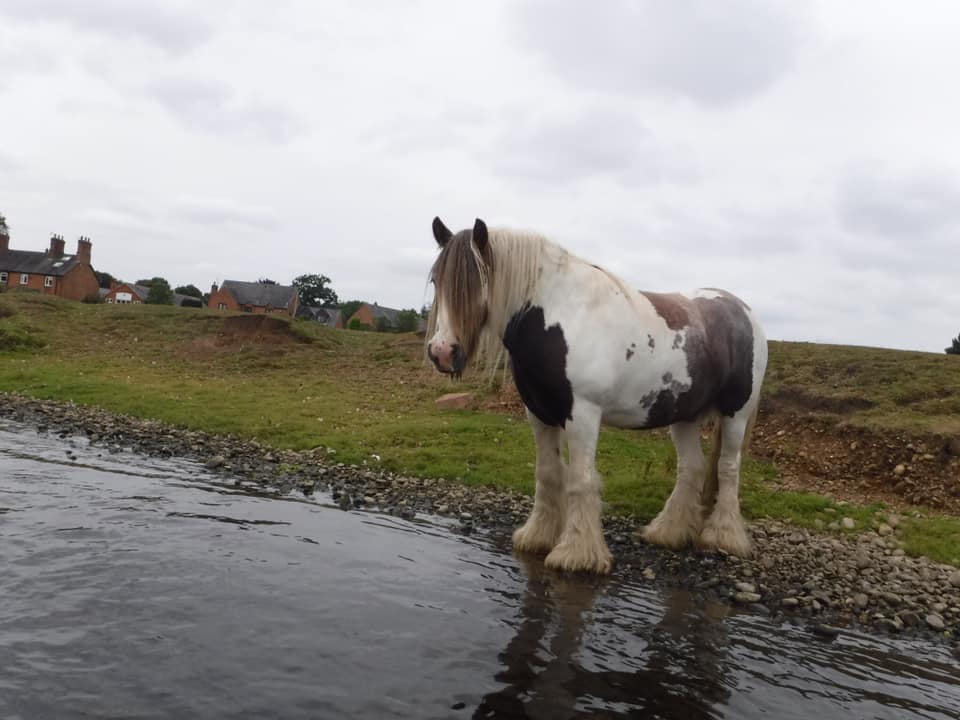 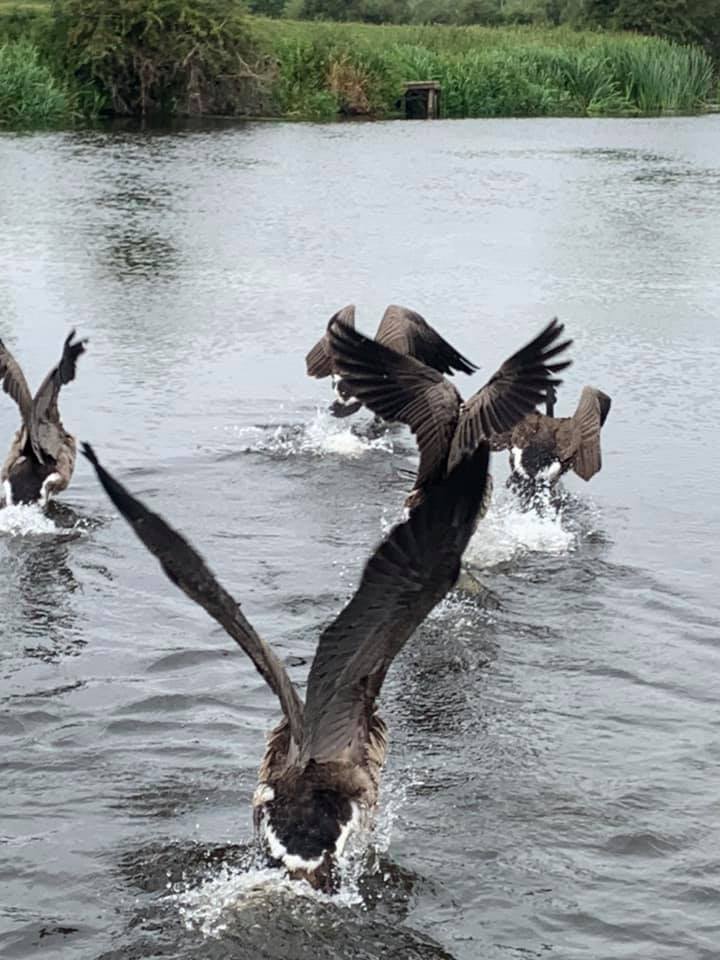 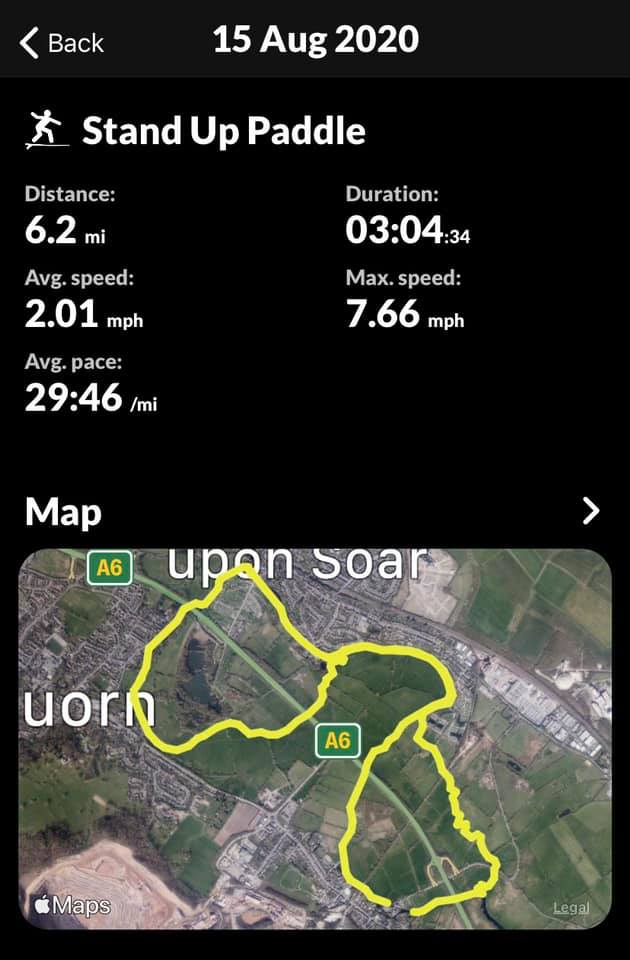 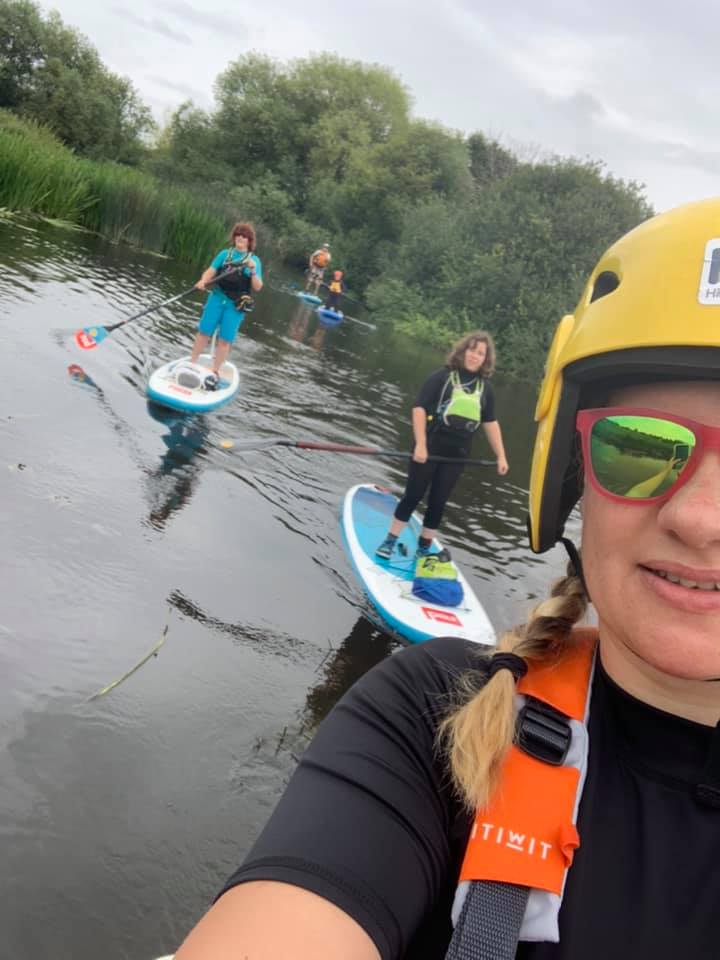 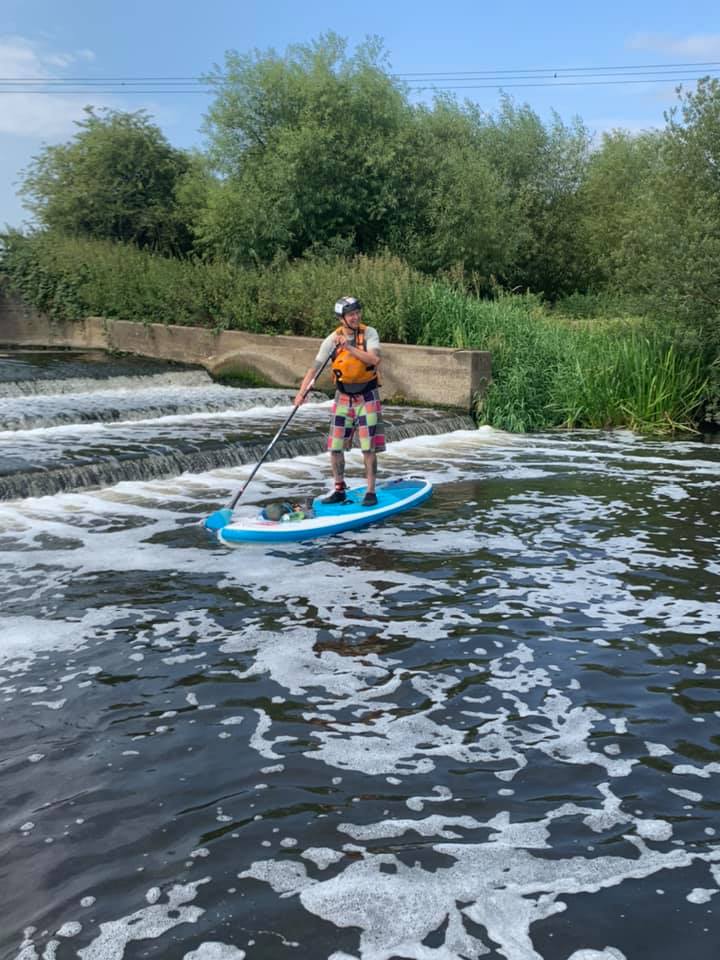 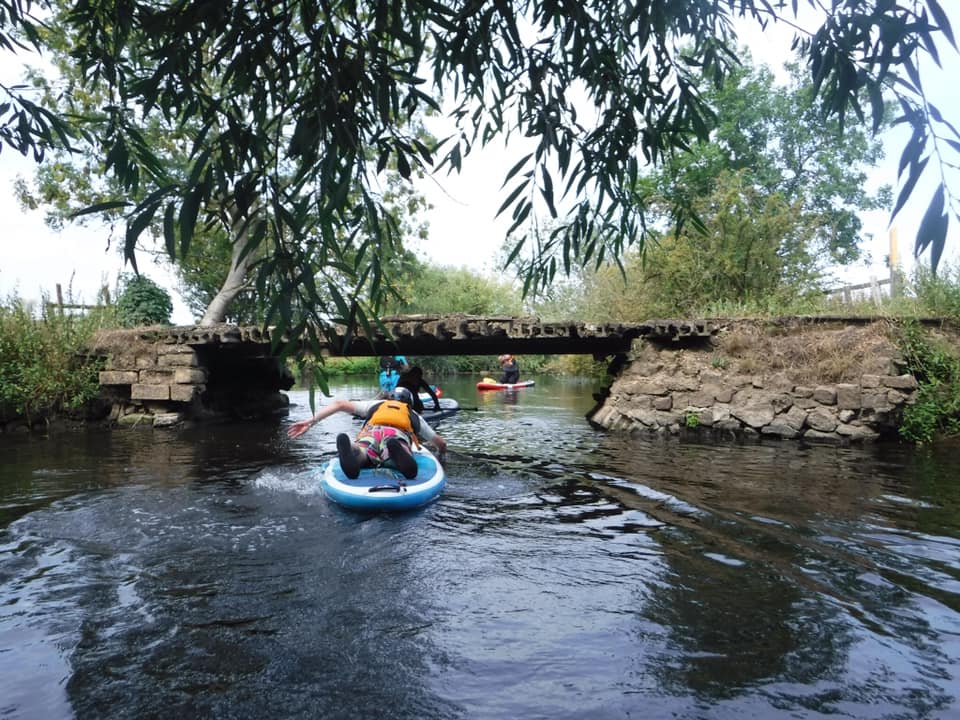 Mountsorrel Loop – 6th Sep
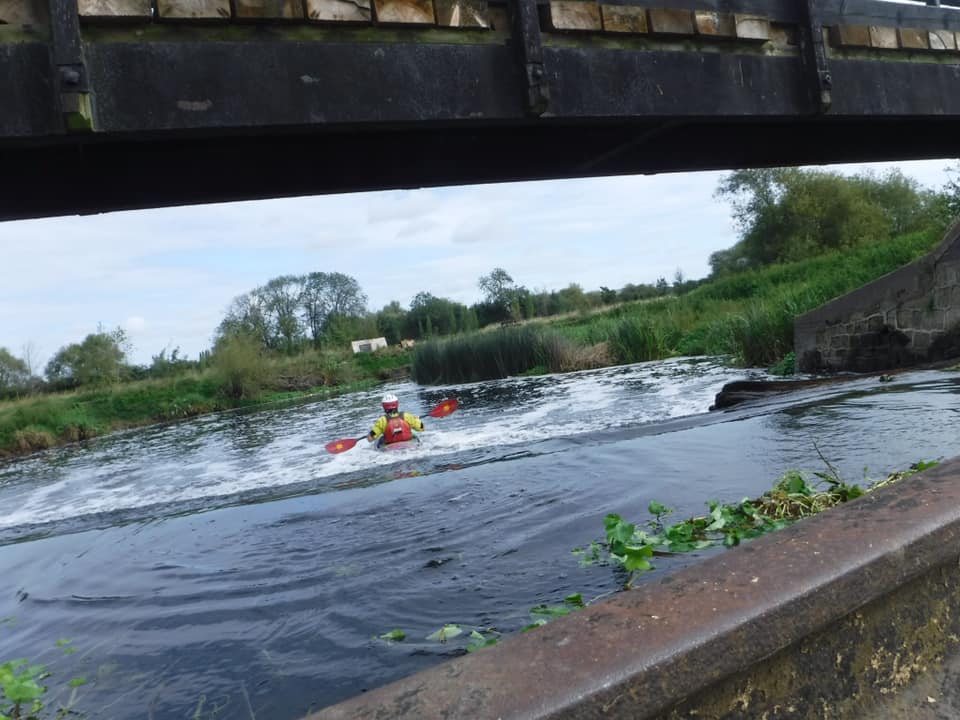 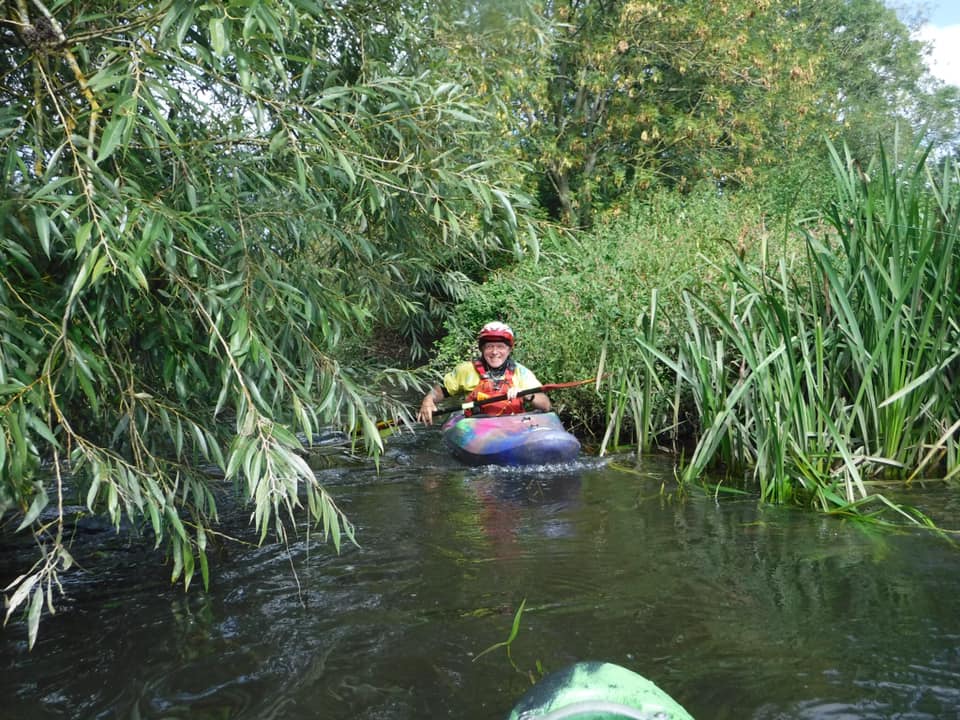 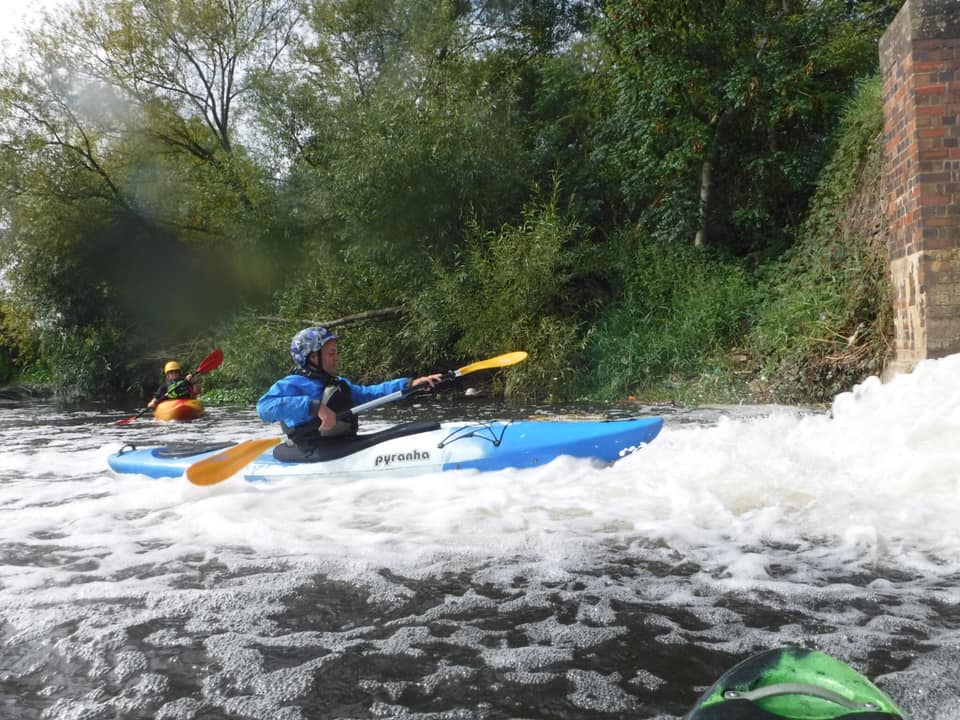 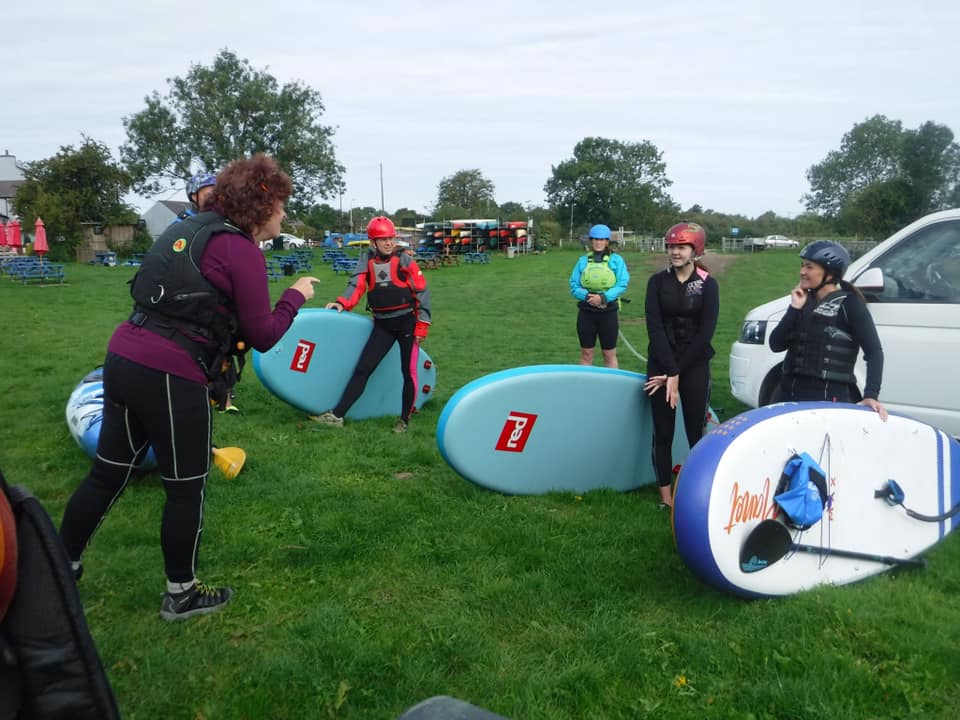 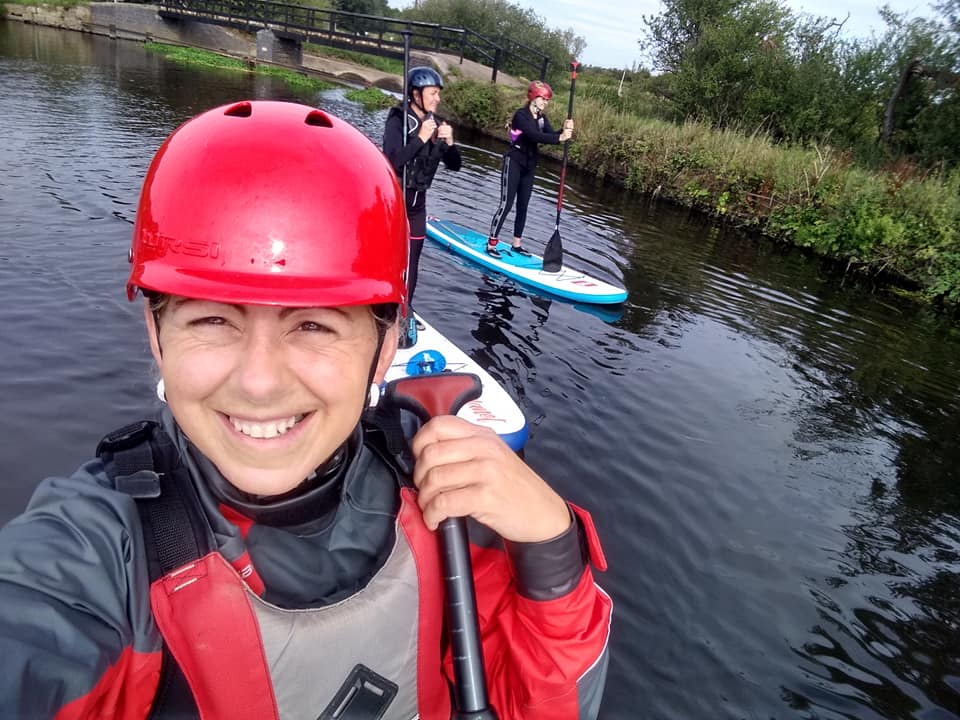 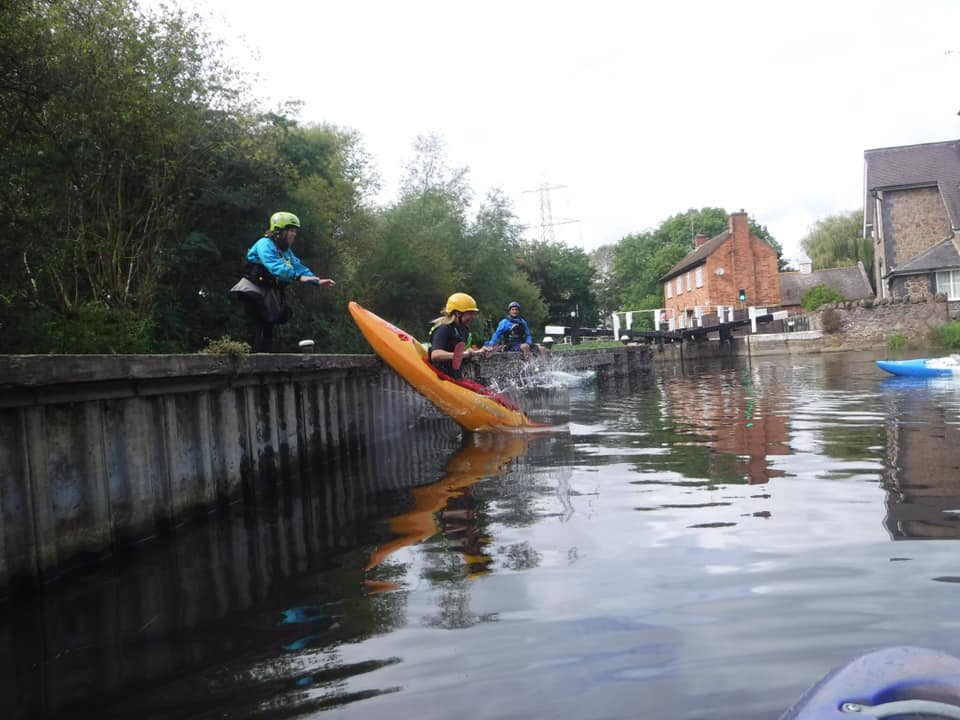 Dee Trip – 19th Sep
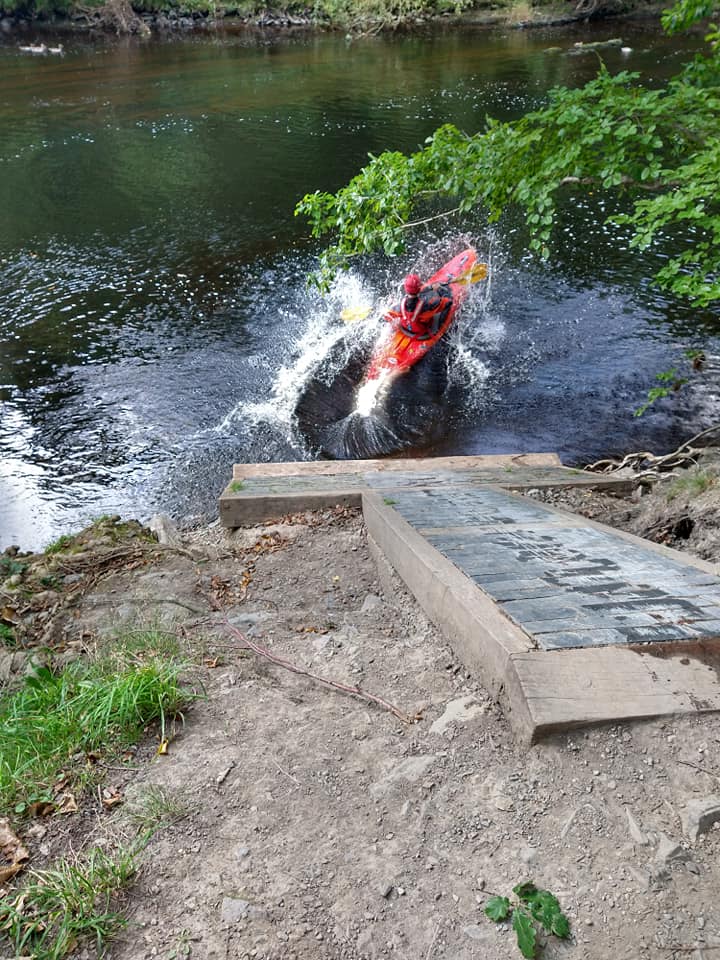 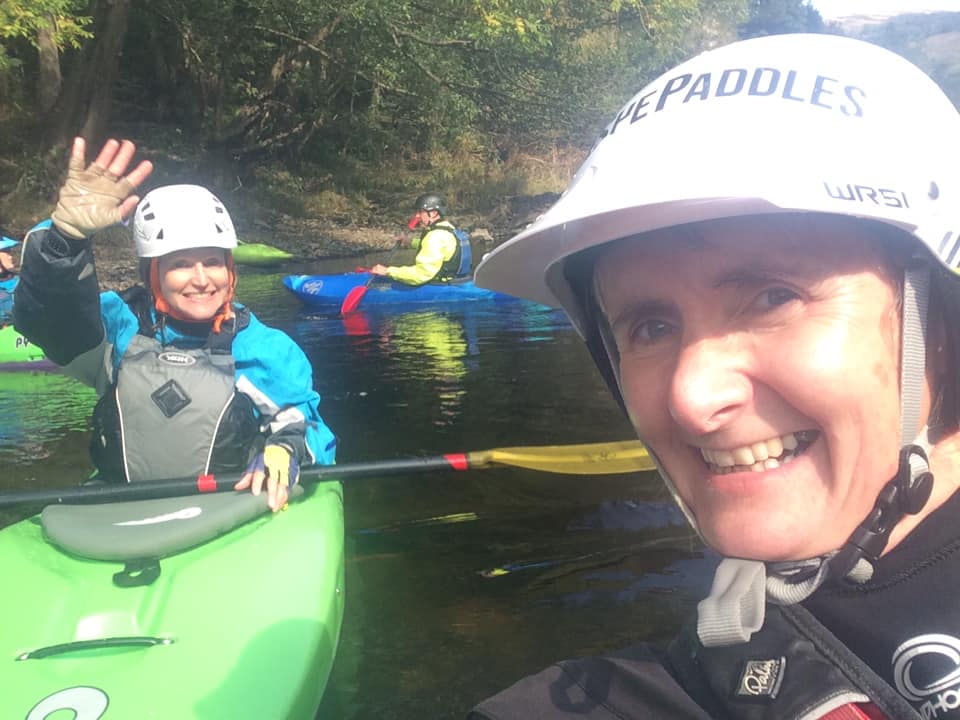 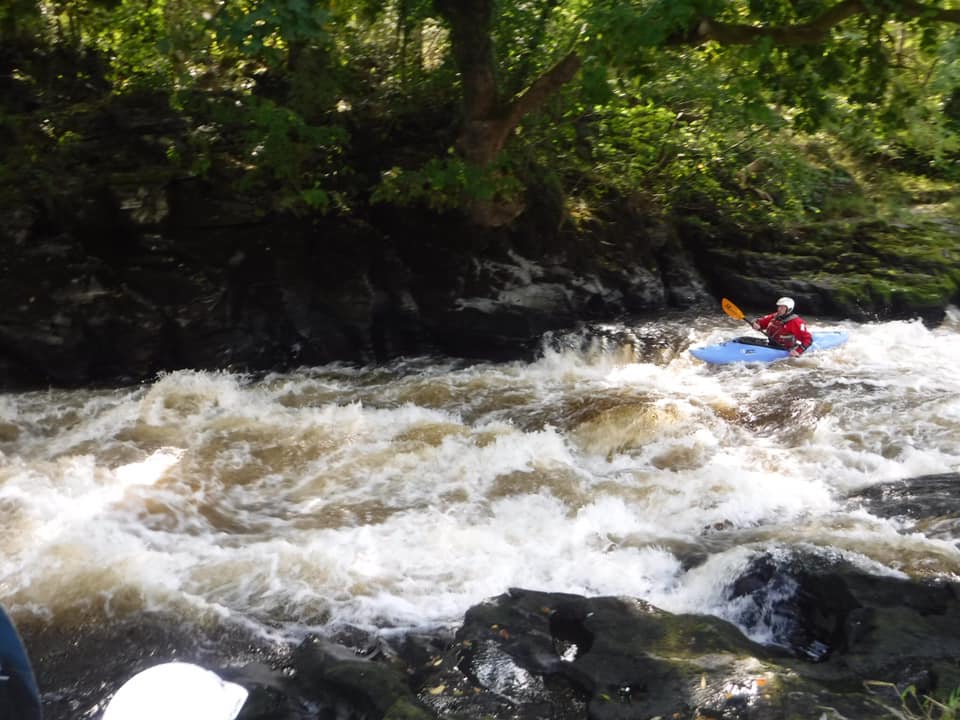 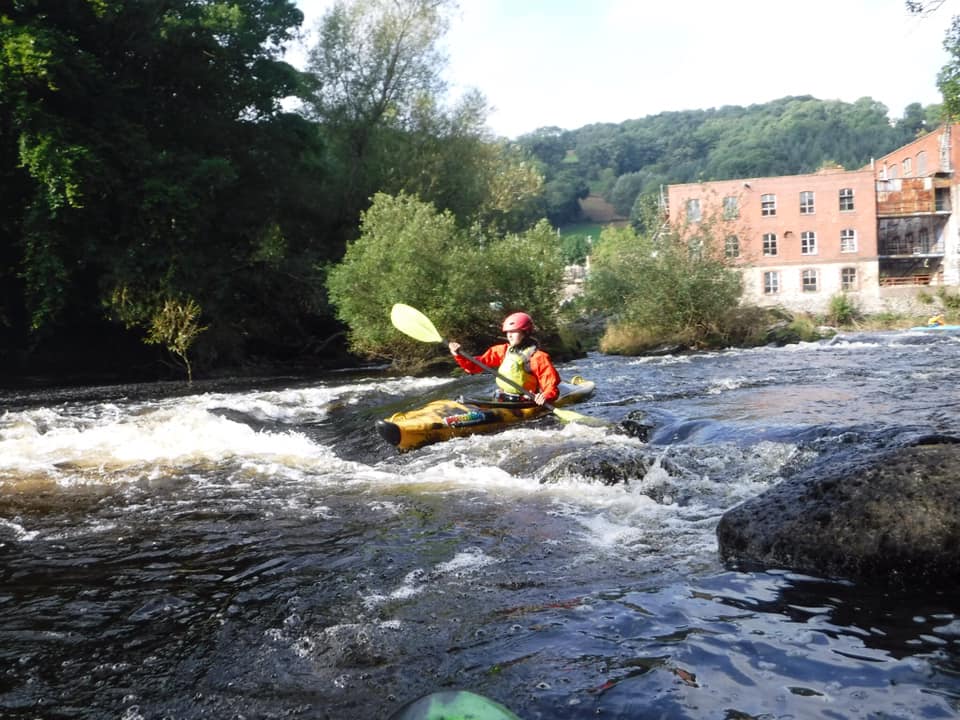 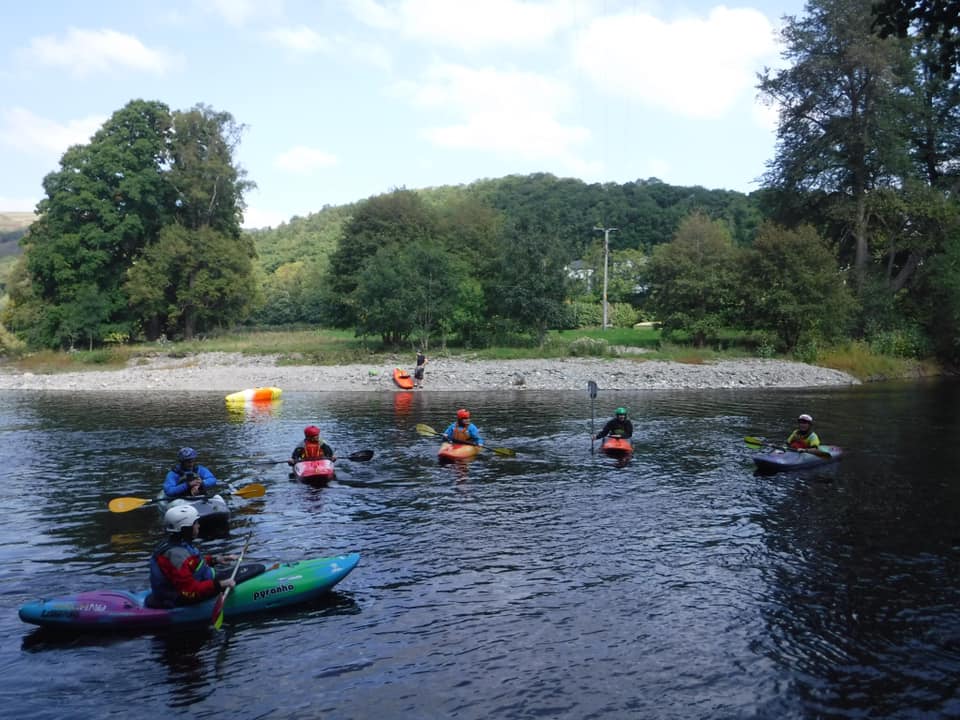 Matlock – 17th Oct
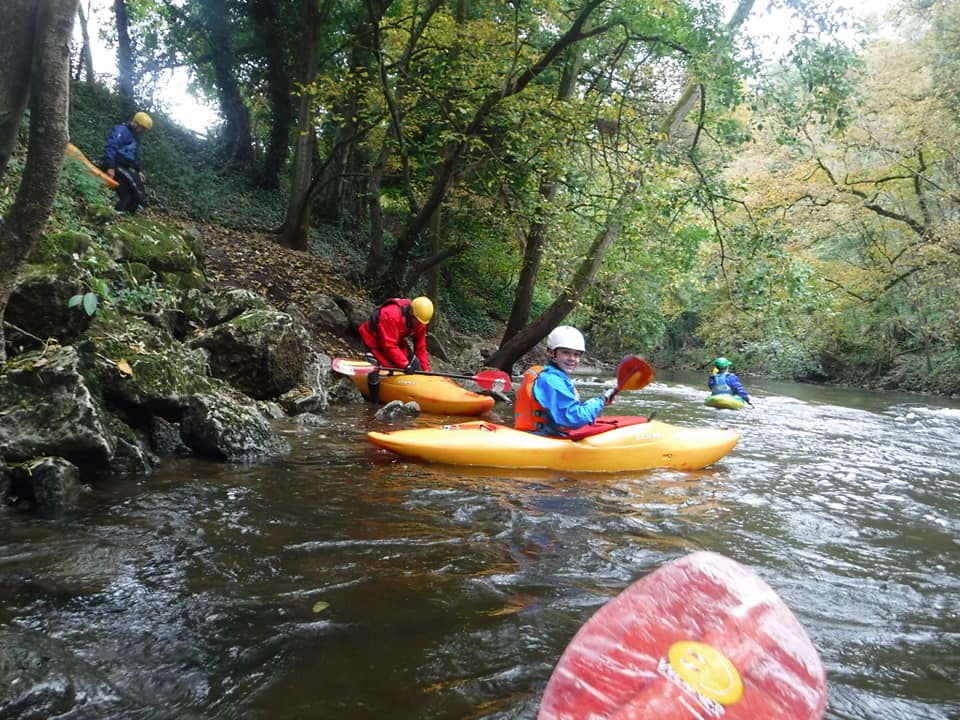 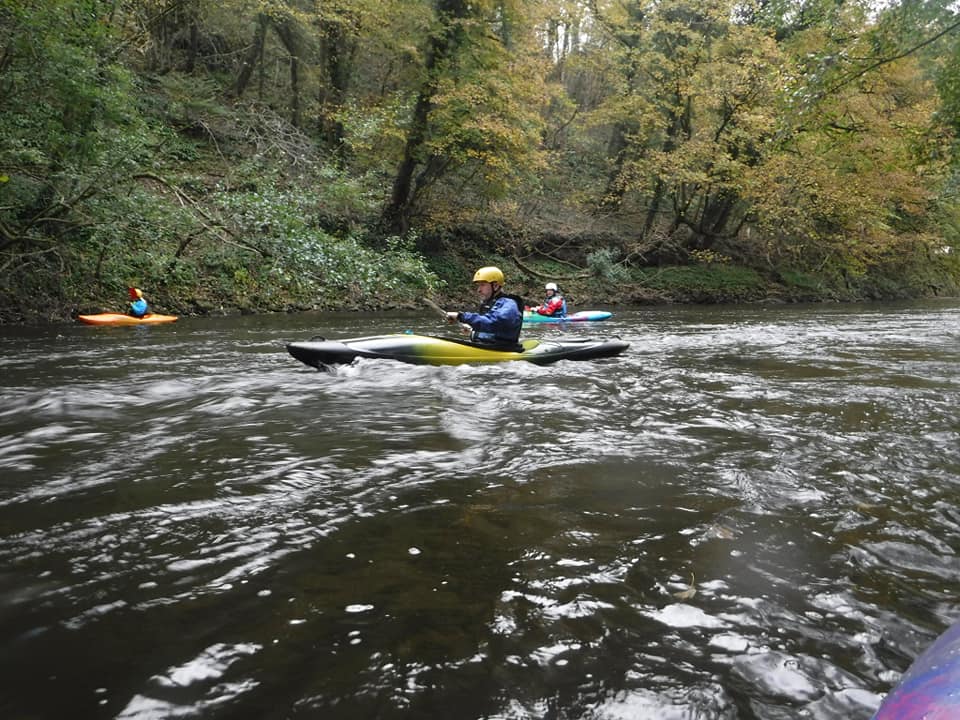 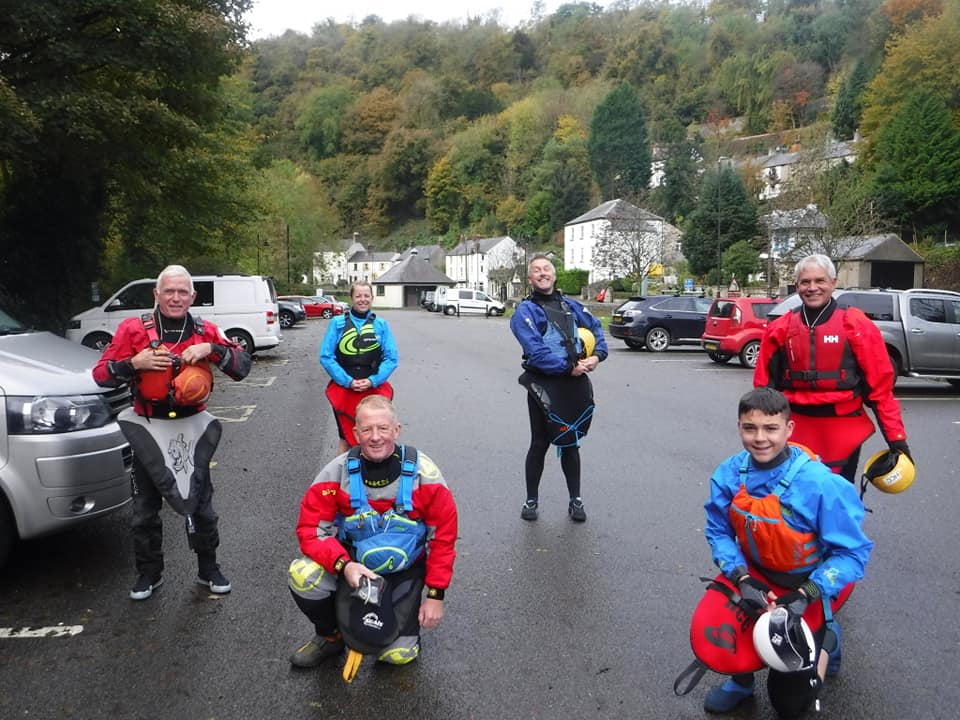 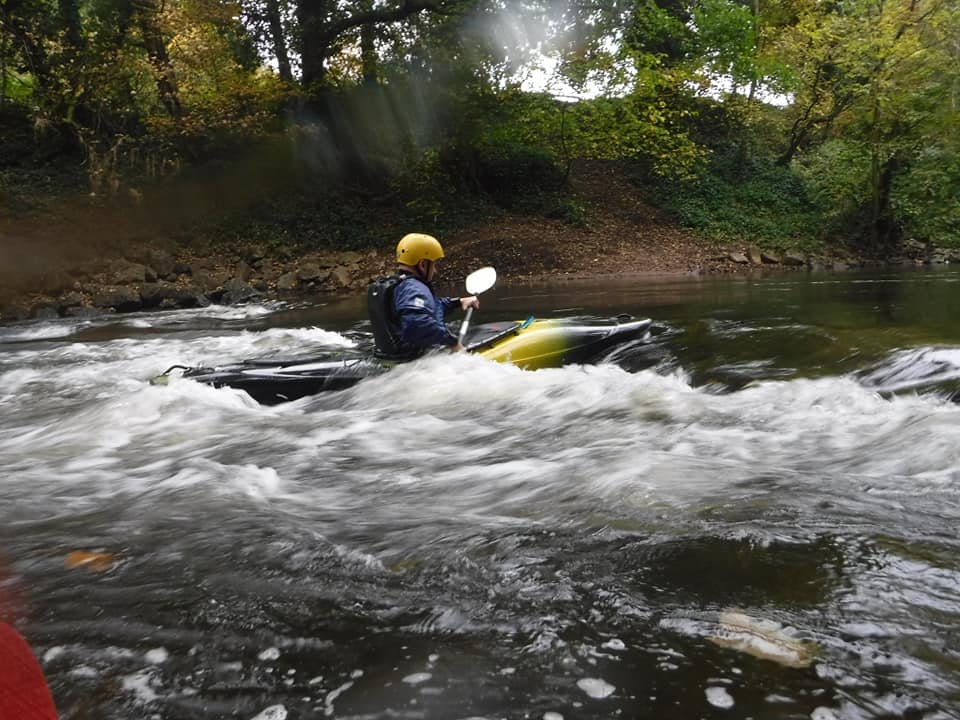 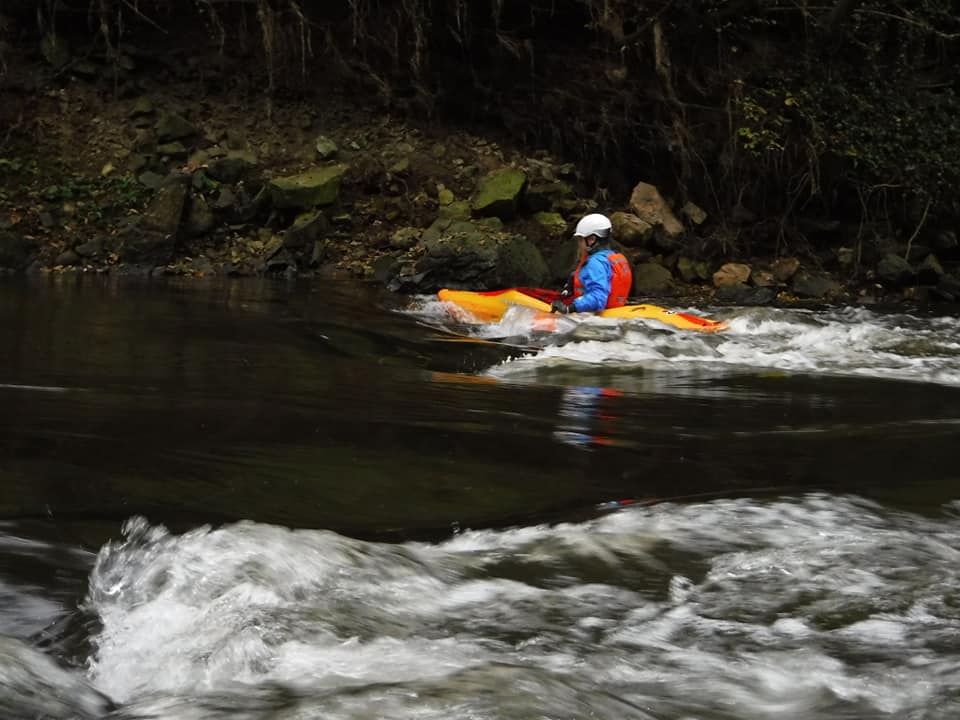 Loughborough Loop – 24th Oct
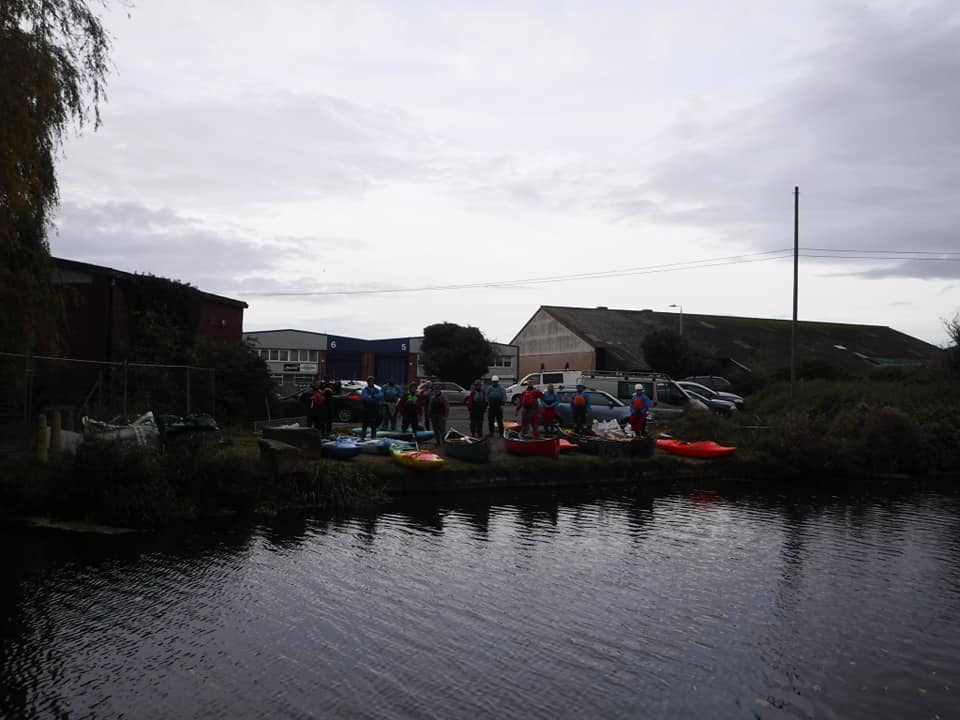 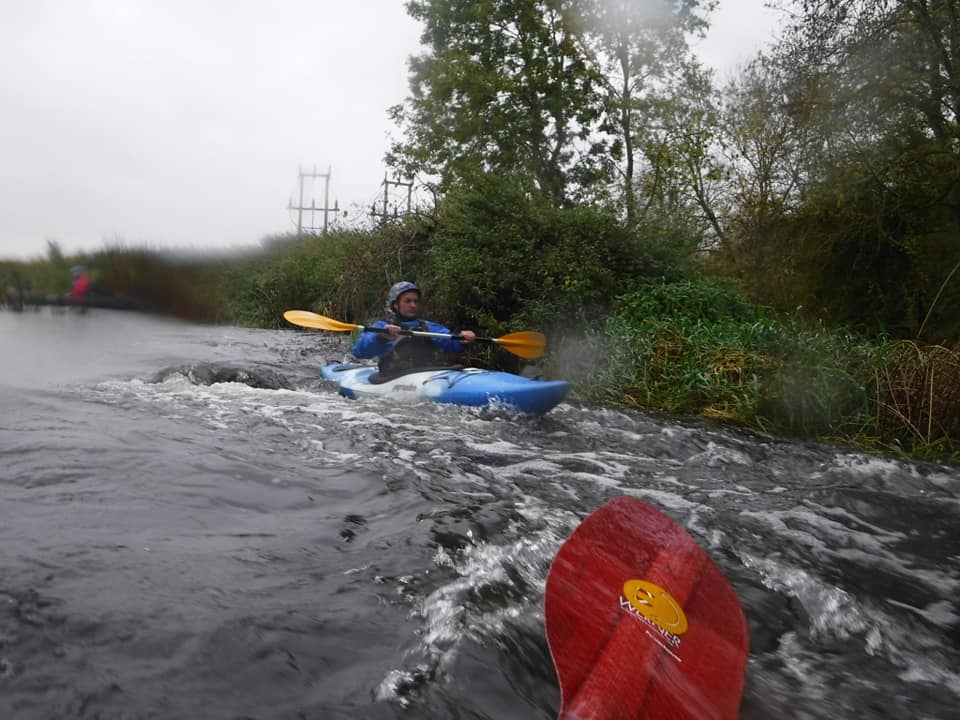 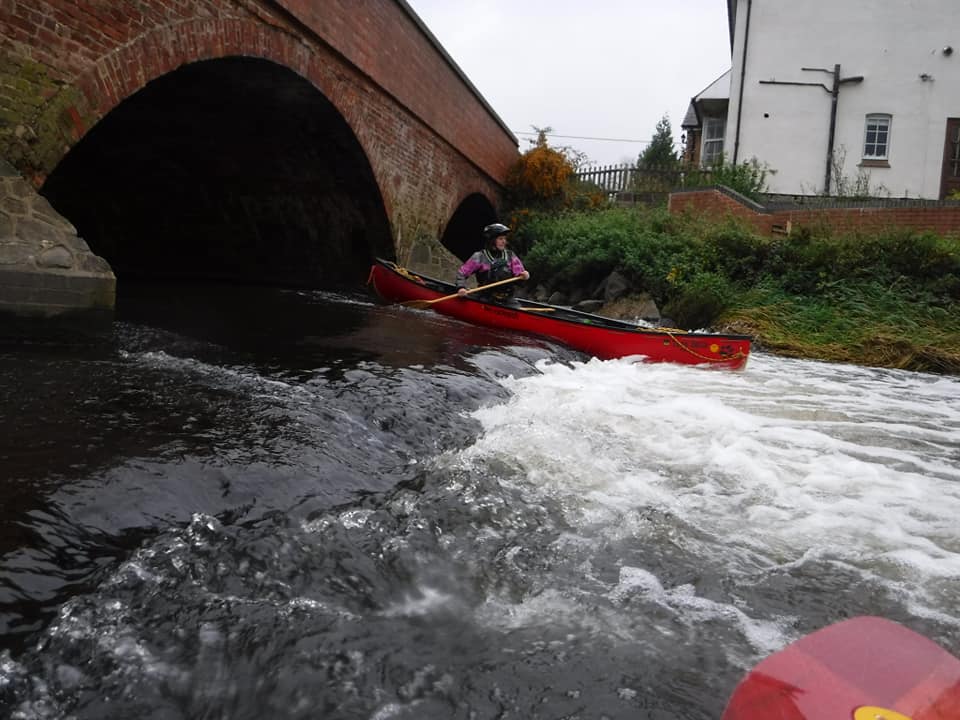 Halloween Trip – 30th Oct
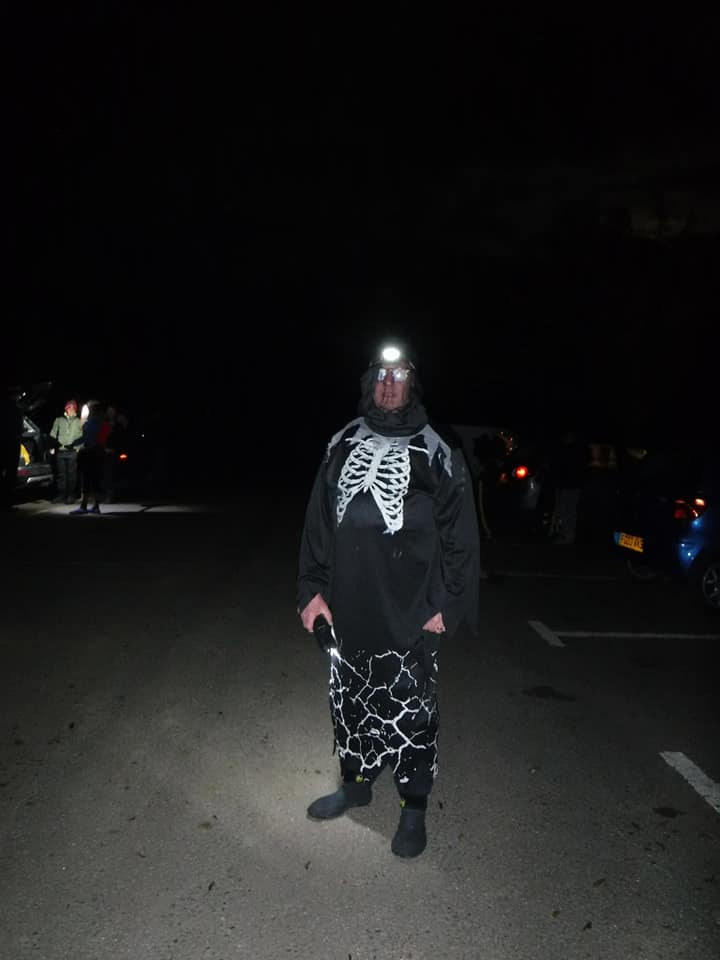 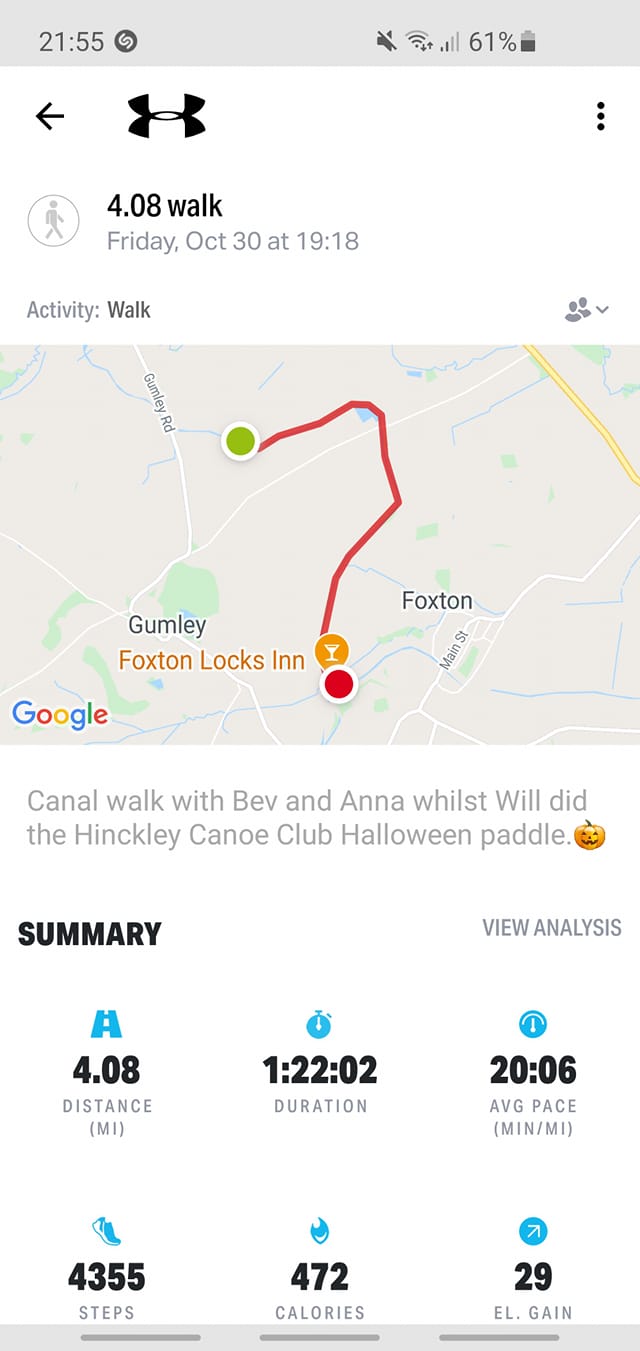 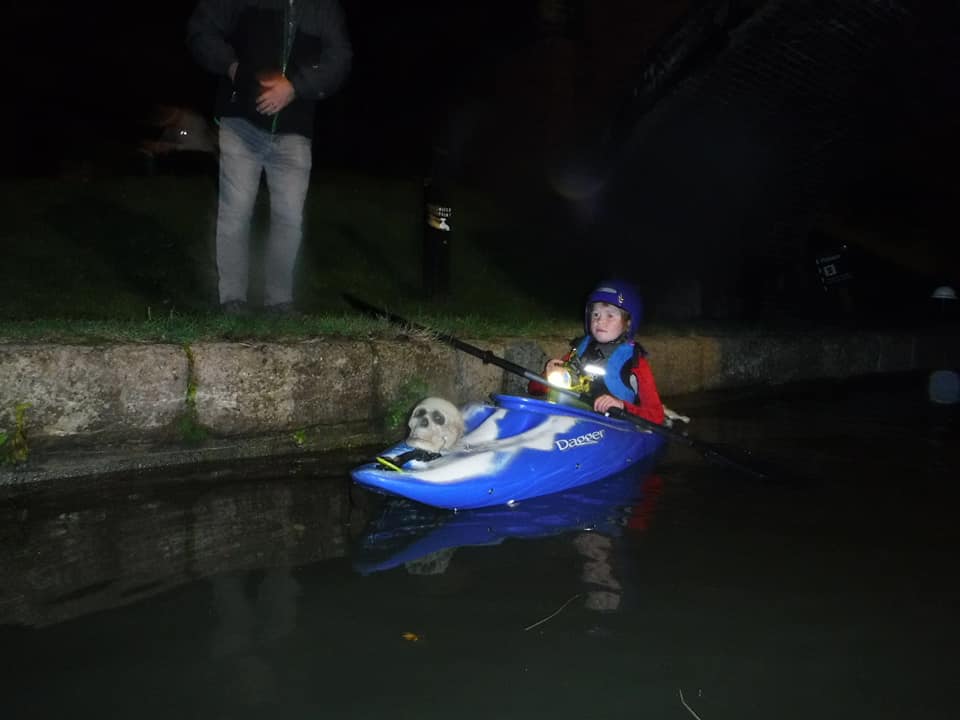 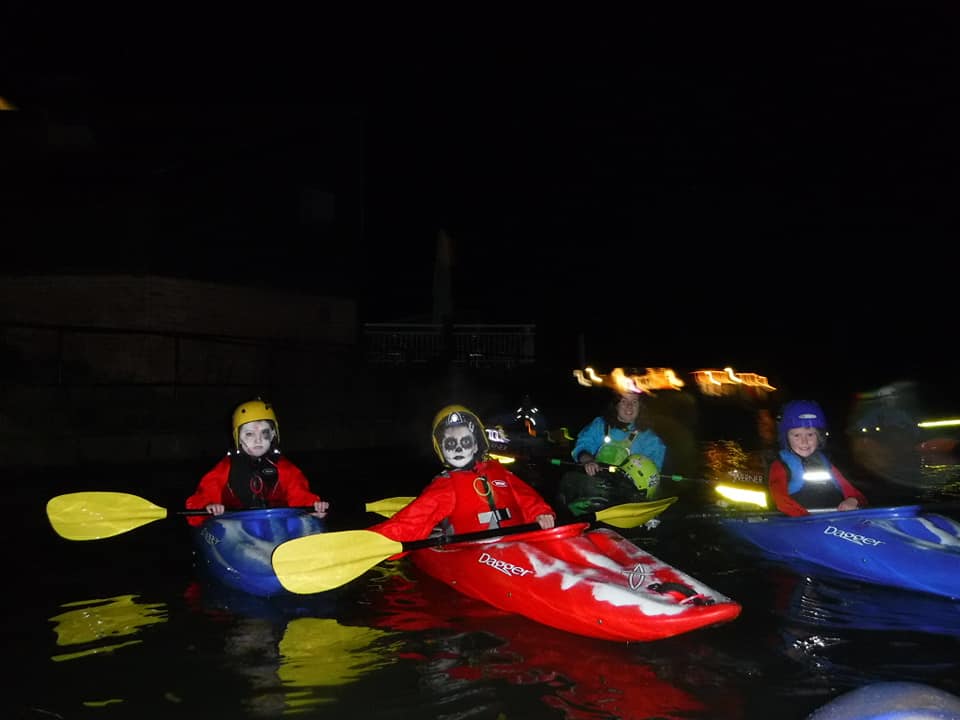 A Tale of Two Counties – 5th Dec
Loughborough 
Loop
Leam and 
Avon Trip
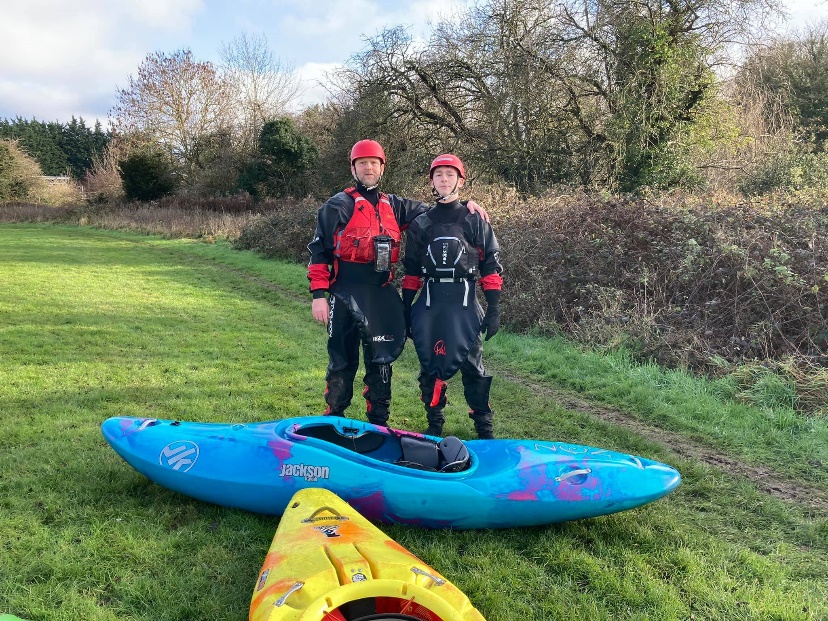 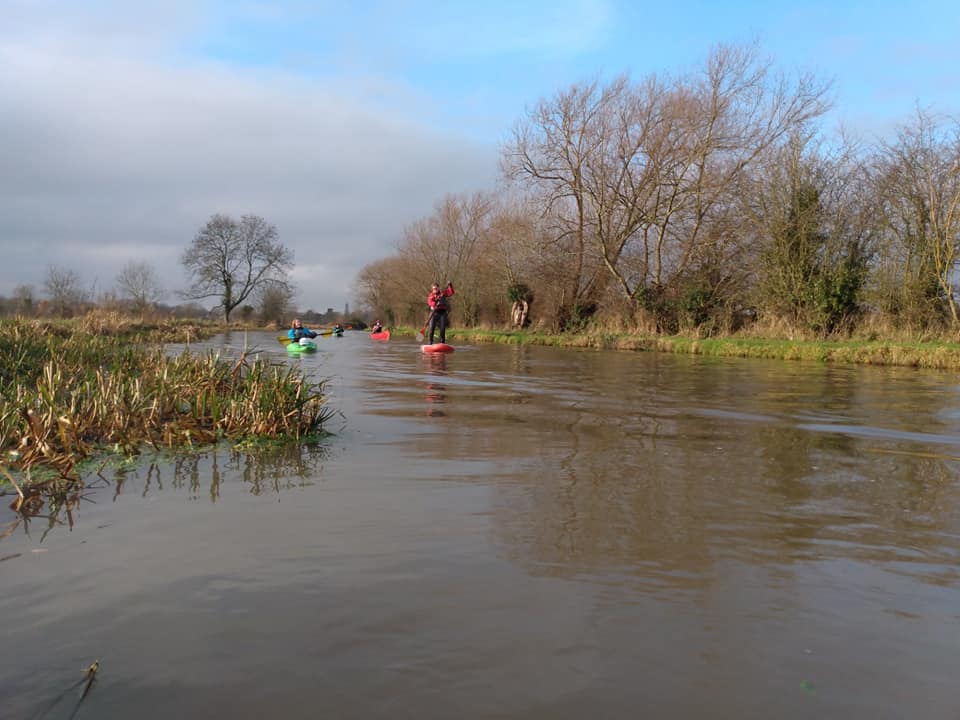 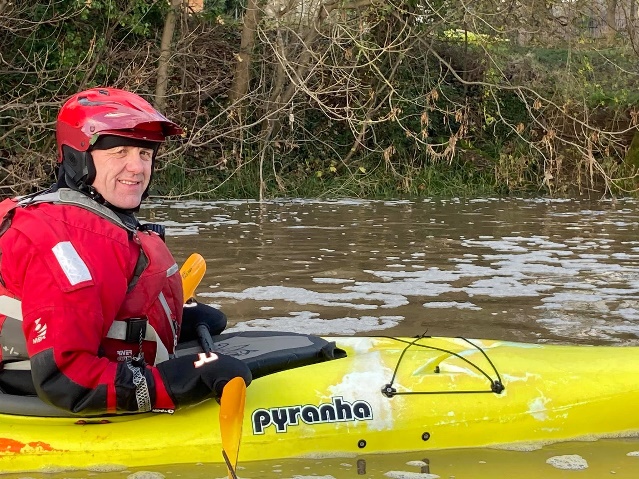 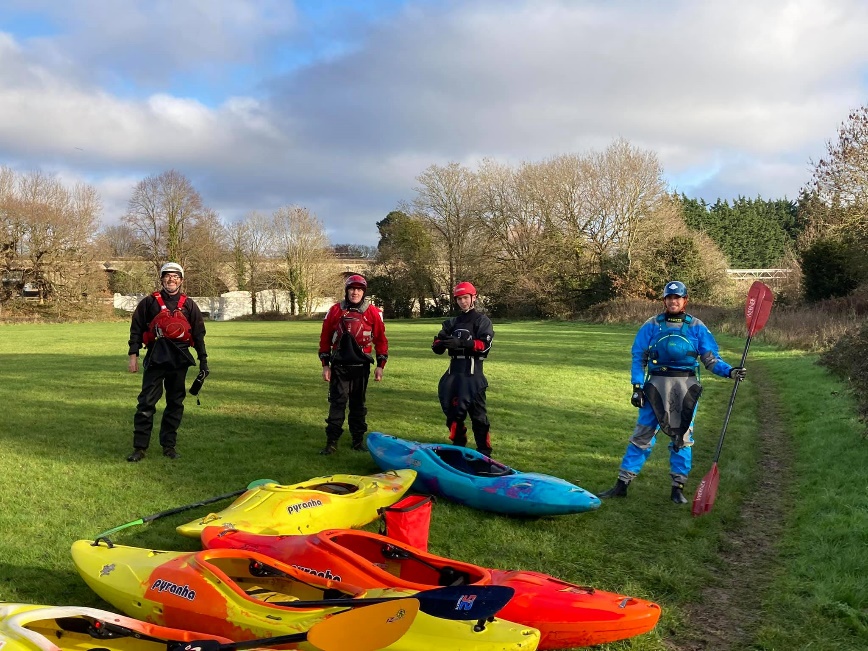 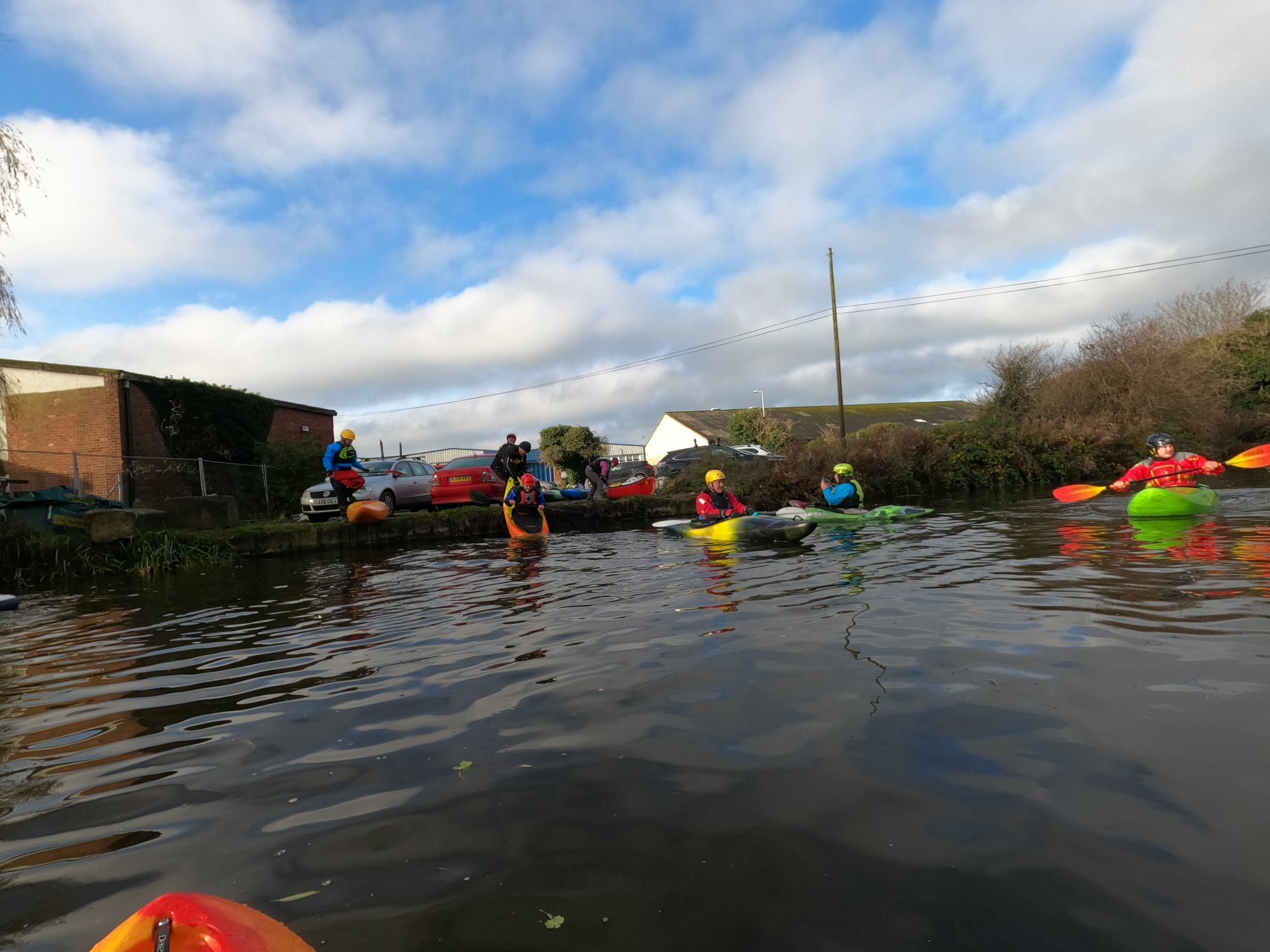 Pre-Christmas Trip – 19th Dec
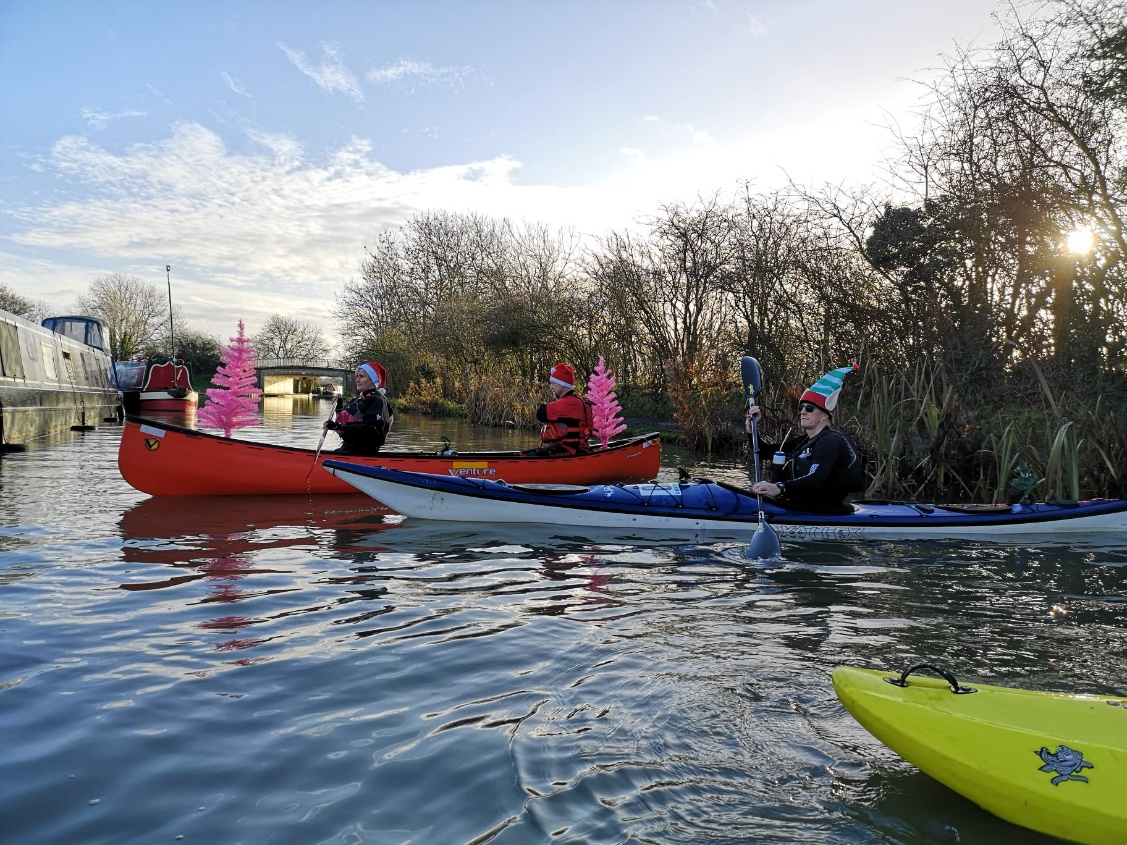 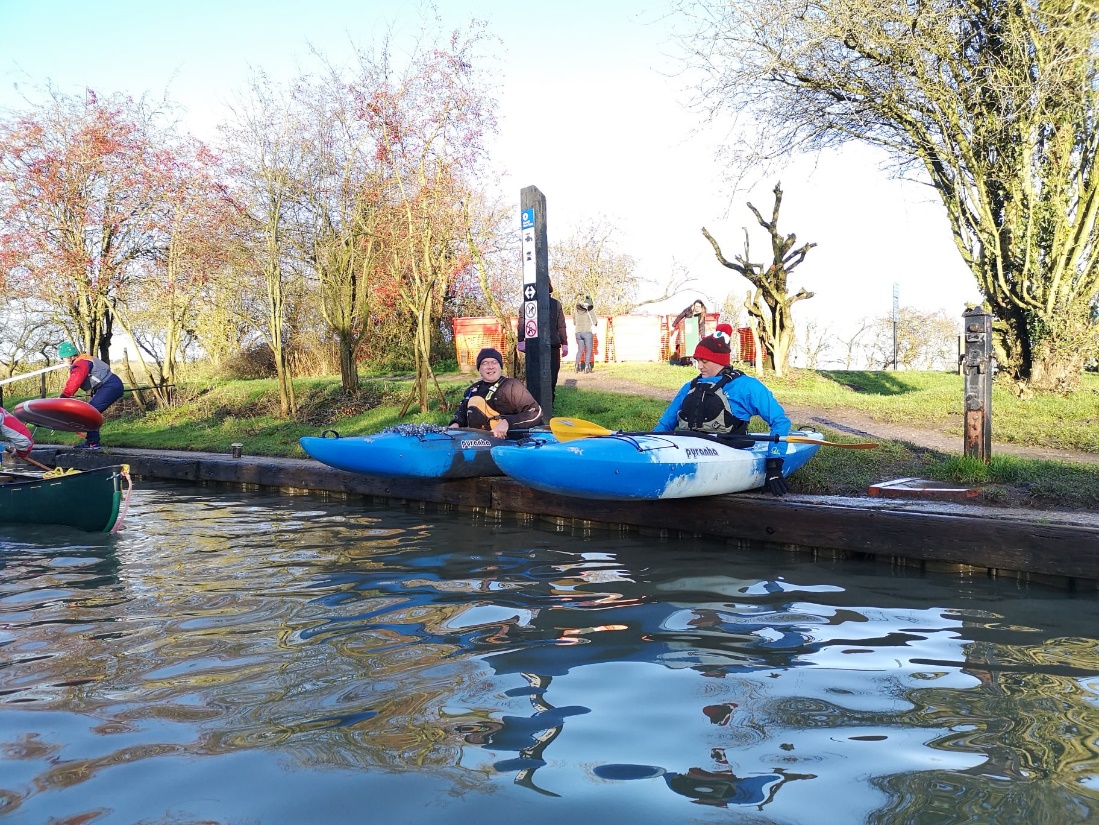 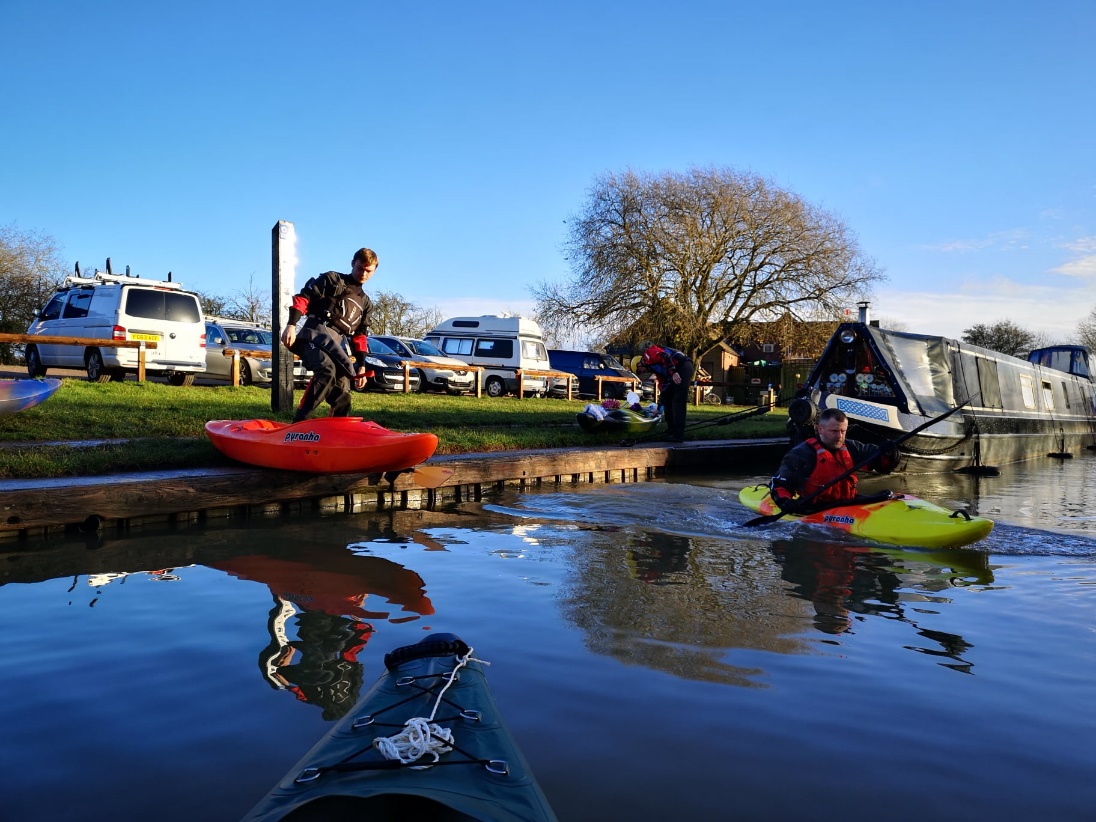 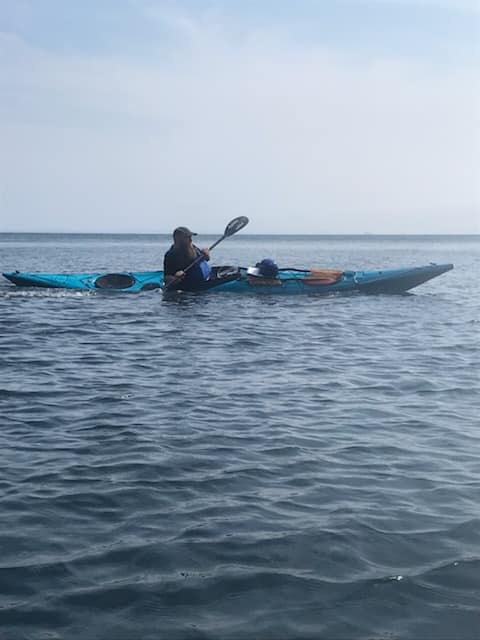 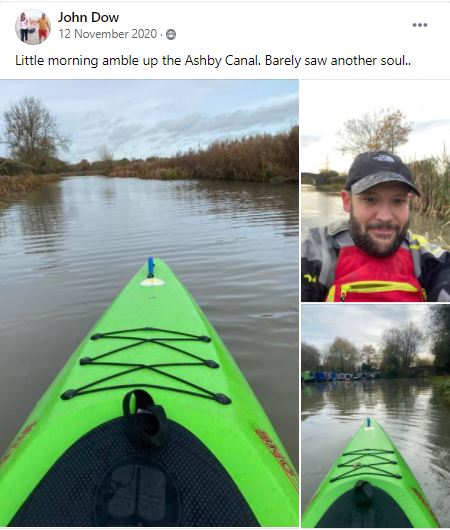 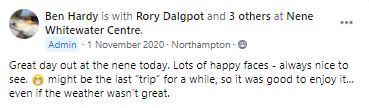 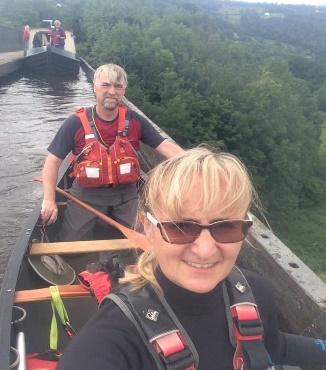 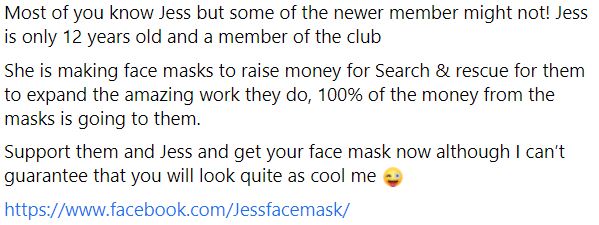 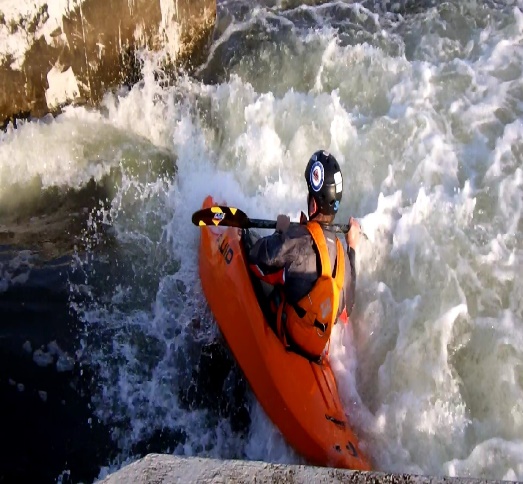 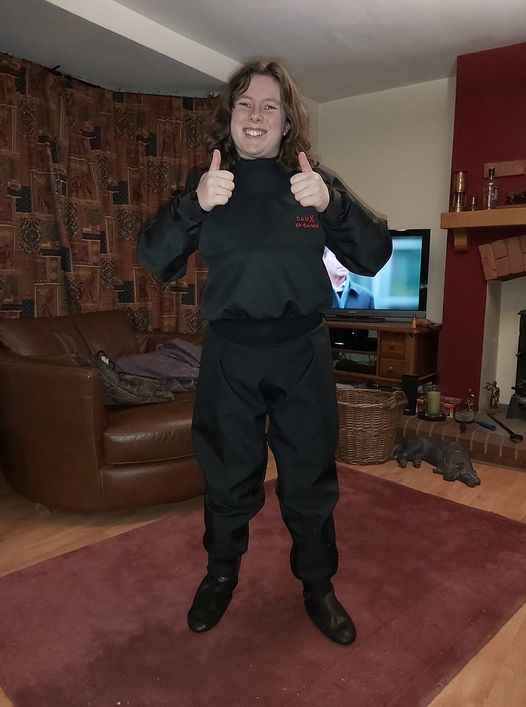 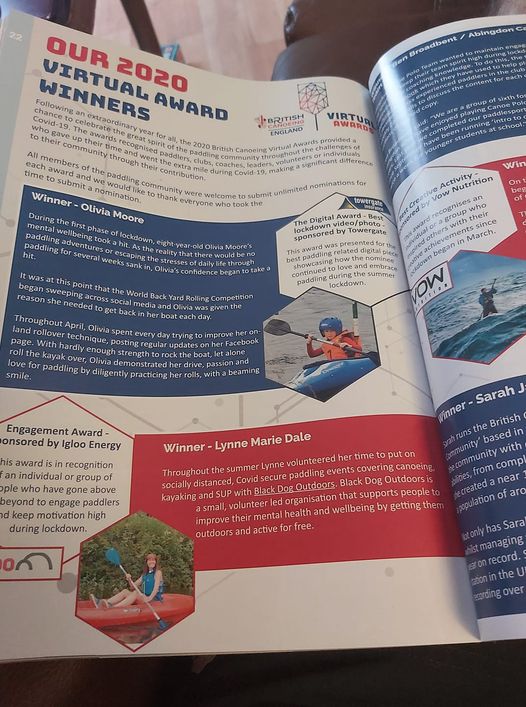 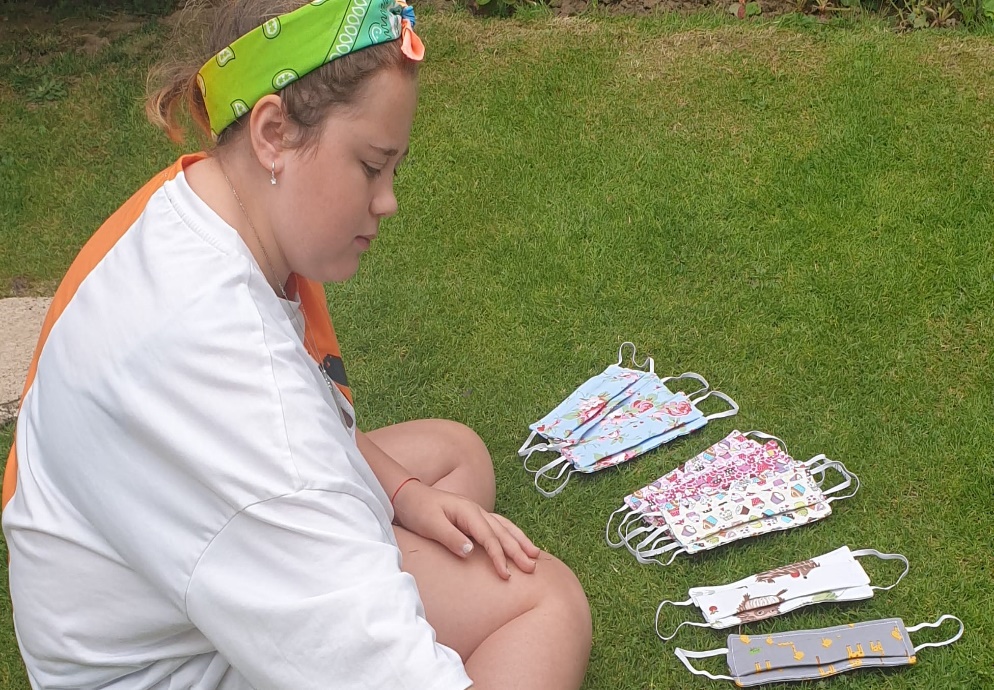 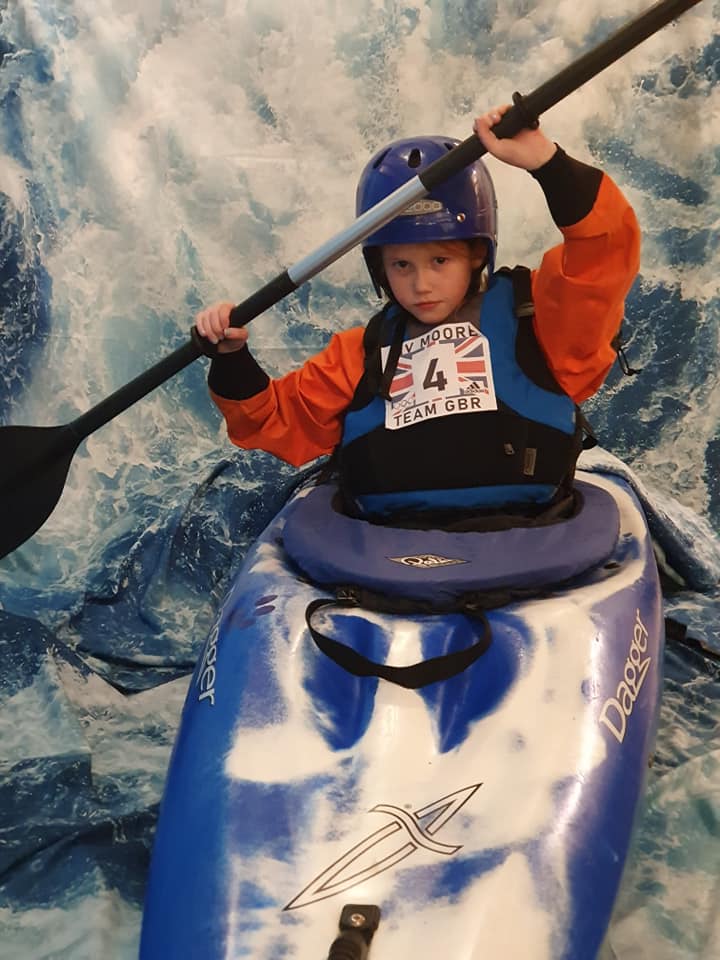 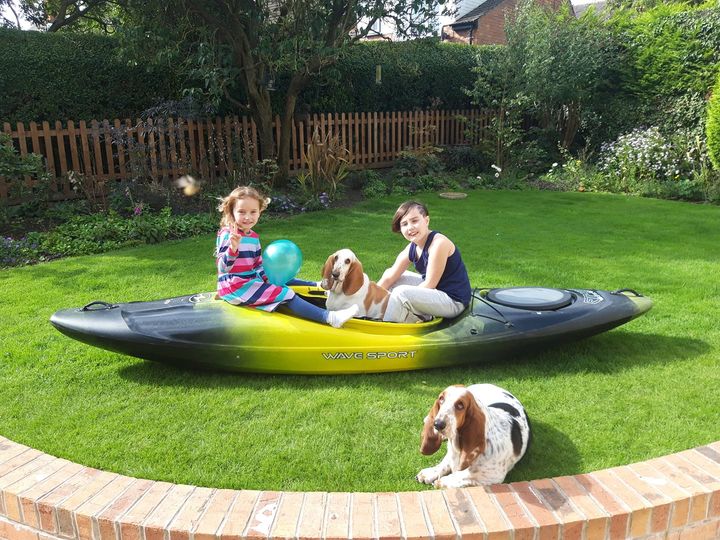 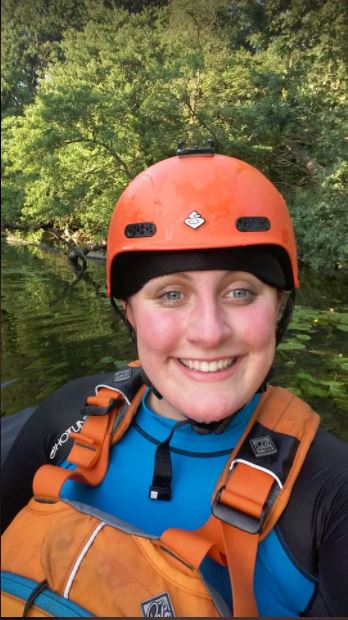 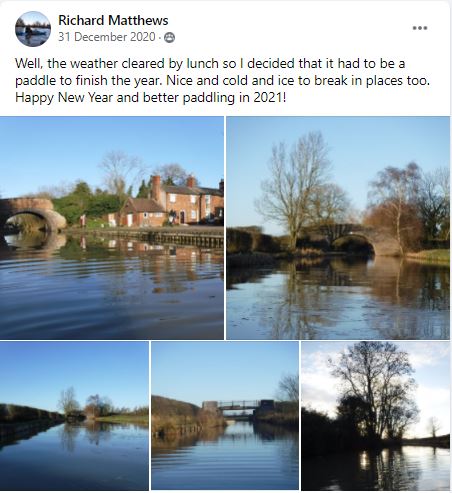 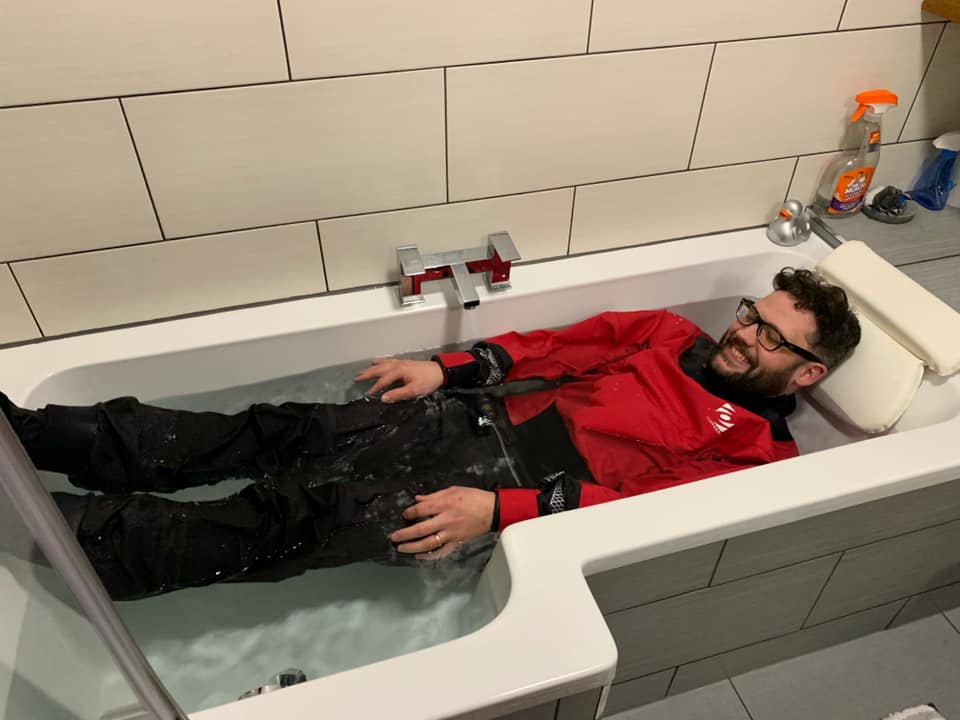 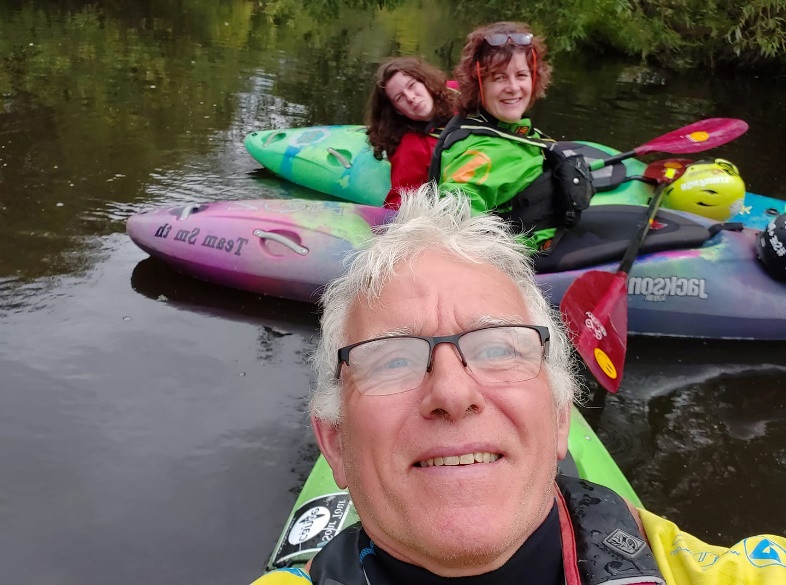 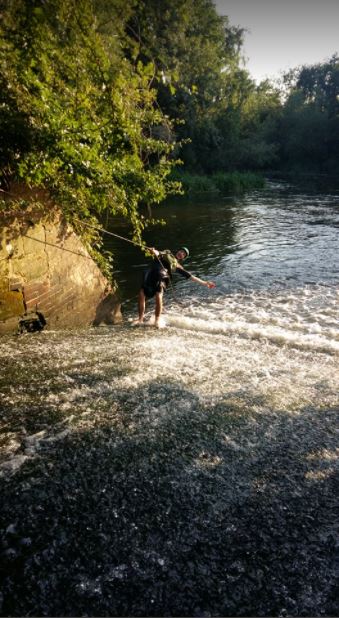 2020 Trips
Hcc agm